ГБОУ ЛО «Сланцевская школа – интернат»
Индивидуальный методический проект по теме:
«Приёмы развития и коррекции мелкой моторики и графомоторных навыков у младших школьников через различные виды деятельности»

Разработала: Клюкина Наталья Михайловна, 
учитель начальных классов
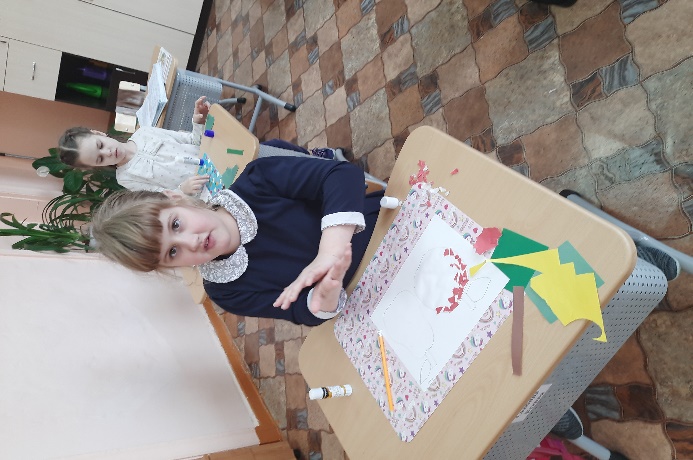 Ум ребенка находитсяна кончиках его пальцев.В.А. Сухомлинский Игры с пальчиками развивают мозг  ребёнка, стимулируют развитие речи, творческие способности, фантазию дошкольника, они способны улучшить произношение многих звуков. Чем лучше работают пальцы и вся кисть, тем лучше говорит ребёнок. Уже давно ни для кого не секрет, что развитие мелкой моторики (гибкости и точности движений пальцев рук) и тактильной чувствительности - мощный стимул развития у детей восприятия, внимания, памяти, мышления и речи.    Дети, у которых лучше развиты мелкие движения рук, имеют более развитый мозг, особенно те его отделы, которые отвечают за речь. Пальцы рук наделены большим количеством рецепторов, посылающих импульсы в центральную нервную систему человека. Поэтому очень важно уже с самого раннего возраста развивать у ребёнка мелкую моторику.
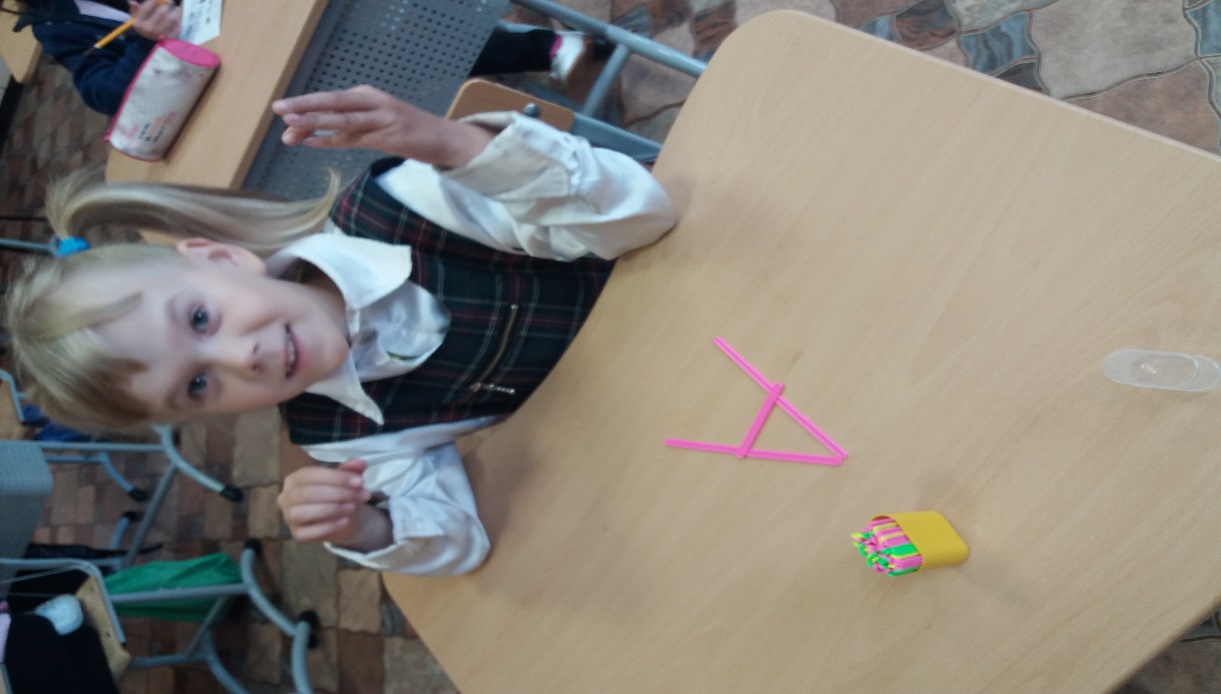 Актуальность проекта:        Одной из основных причин, затрудняющих формирование у детей с умственной отсталостью (интеллектуальными нарушениями) двигательных умений и навыков, являются нарушения моторики, которые в свою очередь отрицательно сказываются не только на физическом развитии, но и на социализации личности, развитии познавательной, трудовой и творческой деятельности, последующей адаптацией в обществе.      Наибольшие трудности обучающиеся испытывают при выполнении заданий, связанных с точной координацией мелких движений пальцев рук. В свою очередь, это негативно сказывается на овладении письмом.Вид проекта: практико-ориентированный.Срок реализации проекта:  сентябрь  2020 года – май  2022 года.Участники проекта: учитель, обучающиеся, родители.Цель проекта: Преодоление недостатков развития мелкой моторики и графомоторных навыков у младших школьников через различные виды деятельности.Объект проекта: развитие мелкой моторики и графомоторных навыков у младших школьников.Предмет проекта: задания, игры и упражнения, направленные на развитие мелкой моторики и графомоторных навыков у младших школьников.
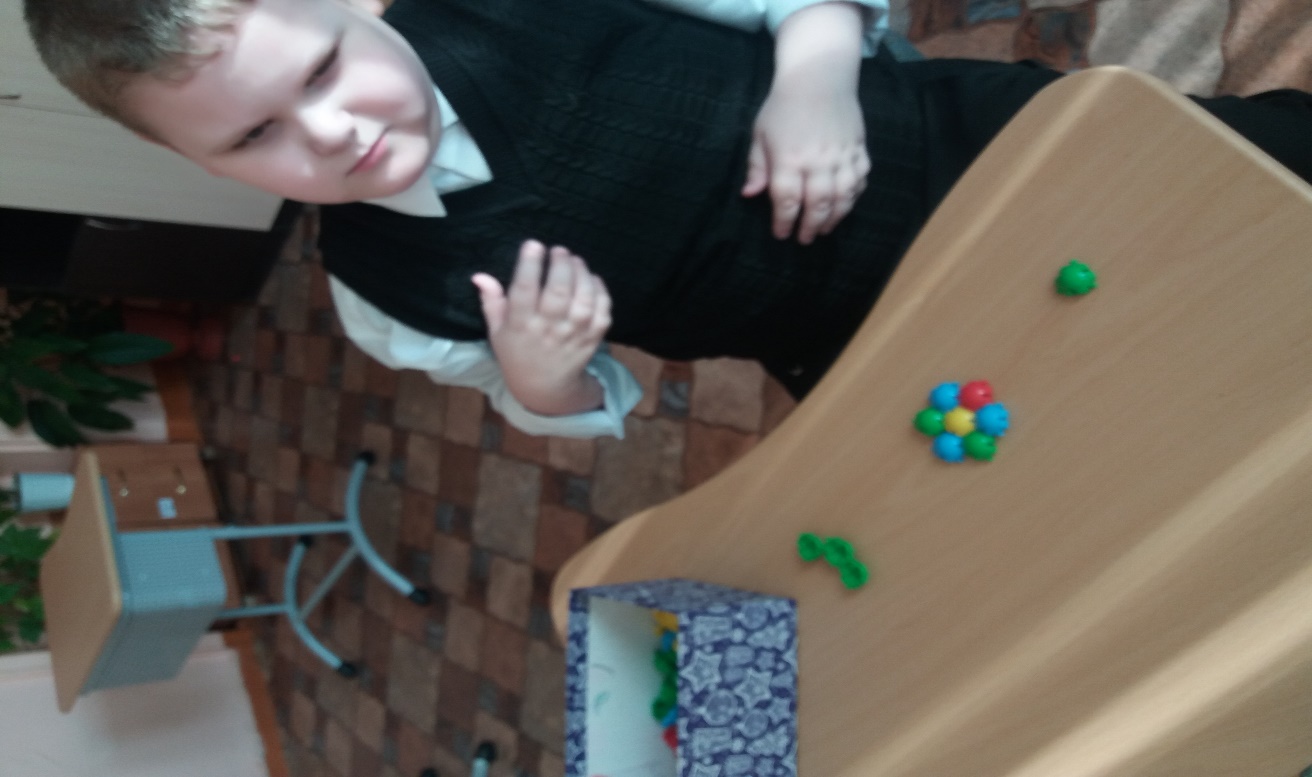 Задачи проекта: - проанализировать теоретические аспекты проблемы развития мелкой моторики в работах специалистов;- подобрать комплекс специальных заданий, игр и упражнений развивающих мелкую моторику младших школьников;- сформировать переключаемость с одного вида движения на другое;- развивать тактильную чувствительность и умение оперировать мелкими предметами;- развивать изобразительные и графические навыки;- развивать двигательную память, произвольность и точность движений;- разработать рекомендации для родителей по коррекции мелкой моторики.Ожидаемые результаты:- повышение у детей интереса к выполнению упражнений по развитию мелкой моторики;- умение самостоятельно продолжать выполнение поставленной задачи, контролировать свои действия;- развитие глазомера, точности движений пальцев рук, что в дальнейшем облегчит овладение навыком письма;- развитие речи детей, мышления, познавательного интереса, творчества, воображения;- заинтересованность родителей в совершенствовании мелкой моторики детей в быту дома, пополнение их знаний по данной теме.
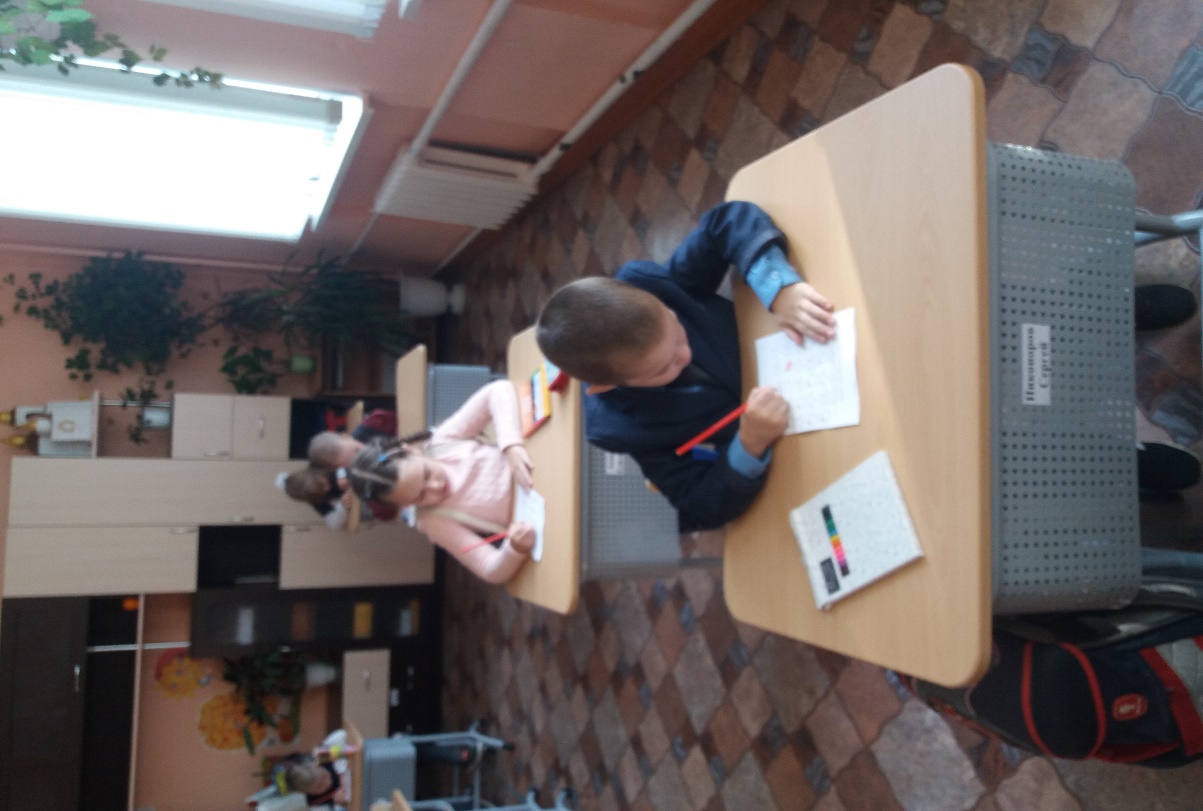 Этапы реализации проектаI этап- подготовительныйВыбор темы проекта и его разработка.Изучение научно-практических и методических источников по данной проблеме.Подбор методического материала по теме.Разработка системы работы по развитию мелкой моторики рук у детей .Диагностика уровня сформированности навыков развития мелкой моторики и координации движений.Разработка и проведение консультаций для родителей, игровых упражнений с детьми.  II Этап- основнойРабота выстраивалась в двух направлениях:С детьми  - в специально организованной деятельности, в совместной деятельности воспитателя и детей.С родителями – посредством проведения педагогической работы с родителями, вовлечения родителей в единое пространство «семья – школа».III этап- заключительныйМониторинг уровня сформированности навыков развития мелкой моторики и координации движений рук.Разработка рекомендаций для родителей по развитию мелкой моторики рук.
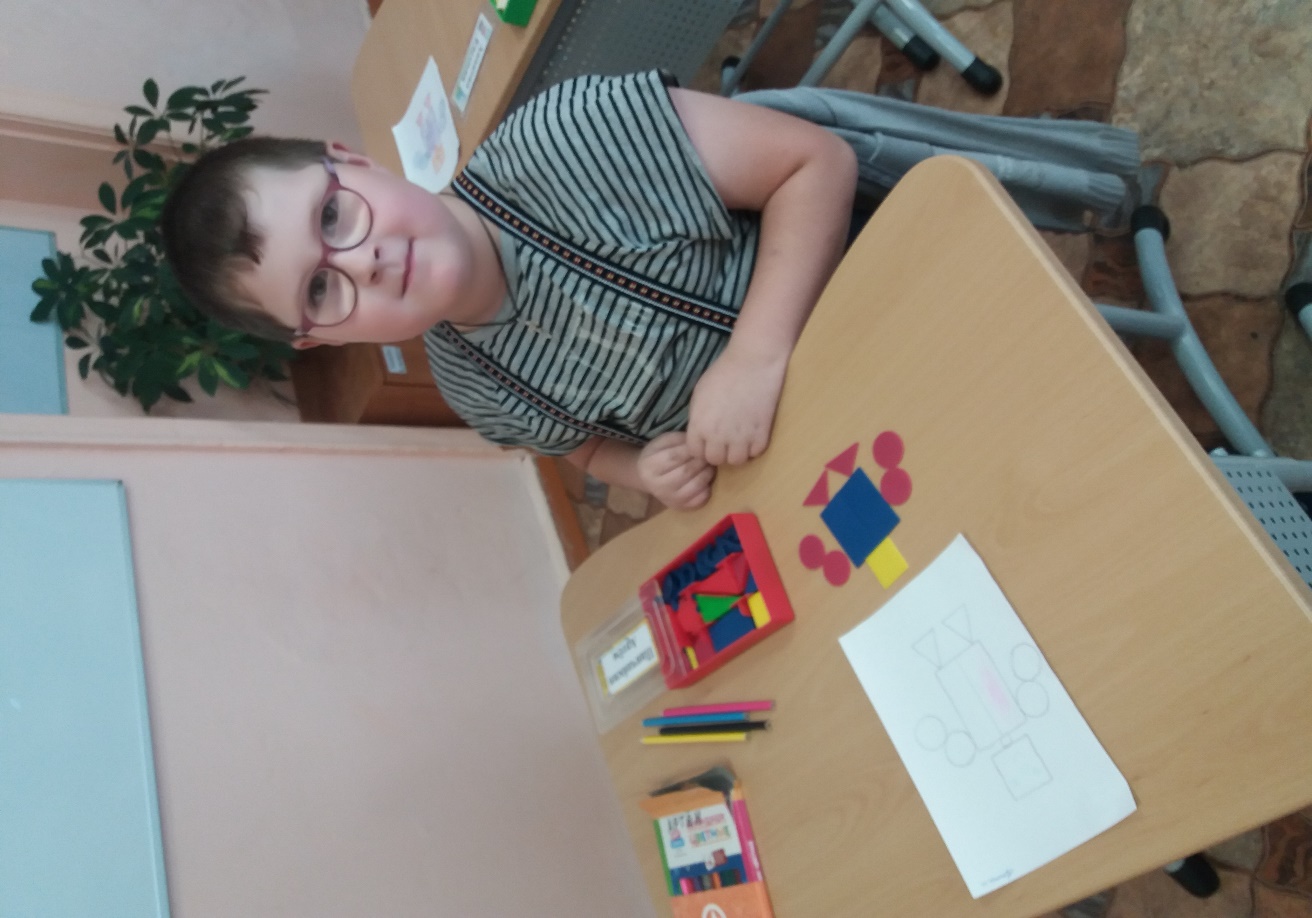 Реализация проекта:1. Диагностический этап:	Диагностика для определения ведущей руки ребенка и для выявления уровня сформированности мелкой моторики пальцев и кистей рук. 	Результаты диагностики на начало реализации проекта показали, что все обучающиеся имеют низкий уровень развития мелкой моторики. Это свидетельствует о недостаточной сформированности у детей двигательного компонента навыка графической деятельности, а также о низком развитии произвольной регуляции и контроля за выполнением движений, требующих точности и достаточной производительности. Такие показатели мелкой моторики могут оказаться недостаточными для успешного овладения основными навыками учебной деятельности в начальной школе. Данные выводы подтверждают наличие актуальности проблемы в развитии мелкой моторики у обучающихся.
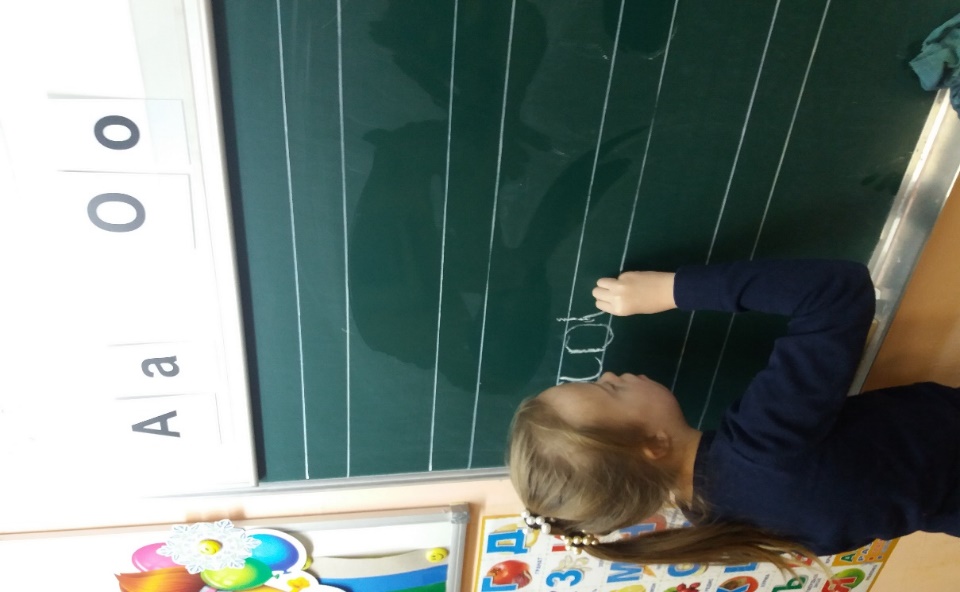 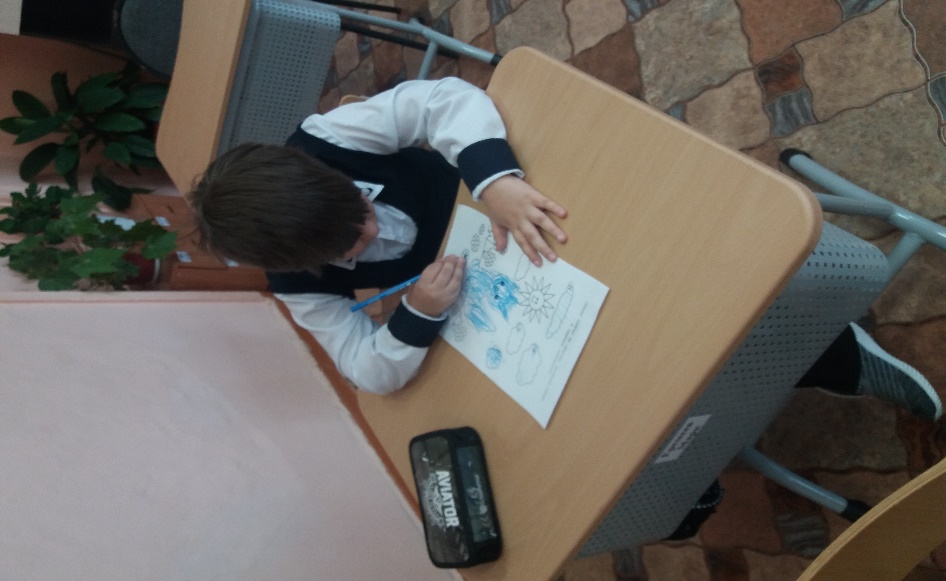 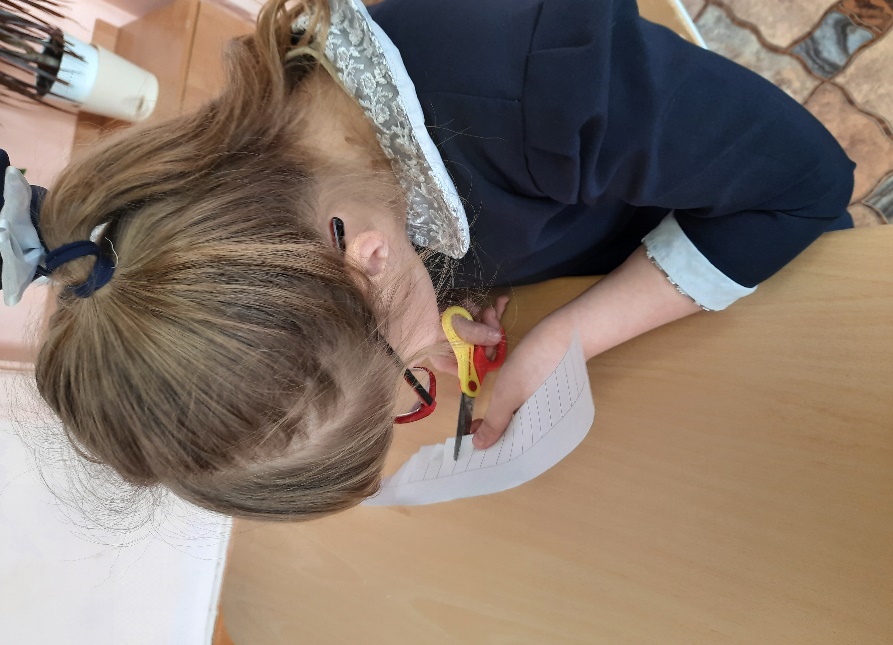 2. Коррекционный этап: 	Реализация проекта в течение учебного года с обучающимися. 	В каждый урок максимально допустимо включаются специально подобранные по тематике игры, упражнения и задания, направленные на повышение уровня развития мелкой моторики. Проект предусматривает следующие направления работы на уроках: пальчиковая гимнастика и пальчиковый массаж; развитие графической моторики; использование различных предметов для развития мелкой моторики и графомоторных навыков.
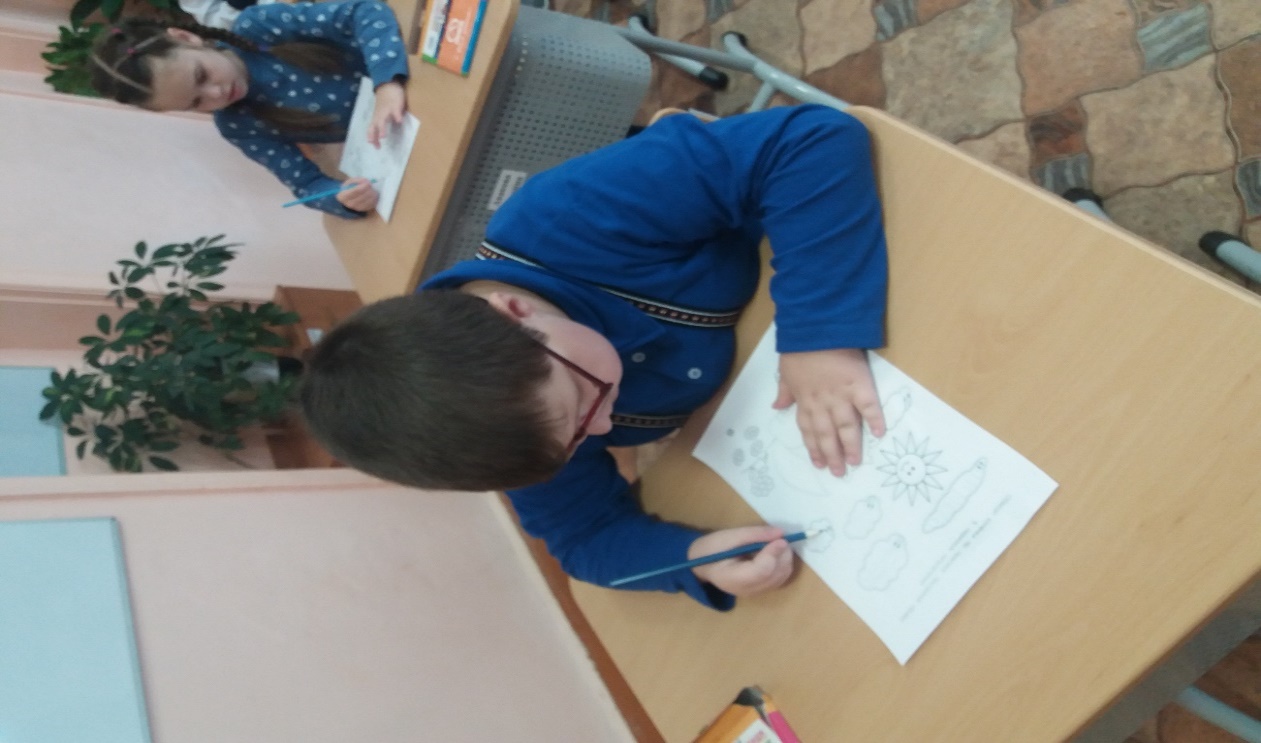 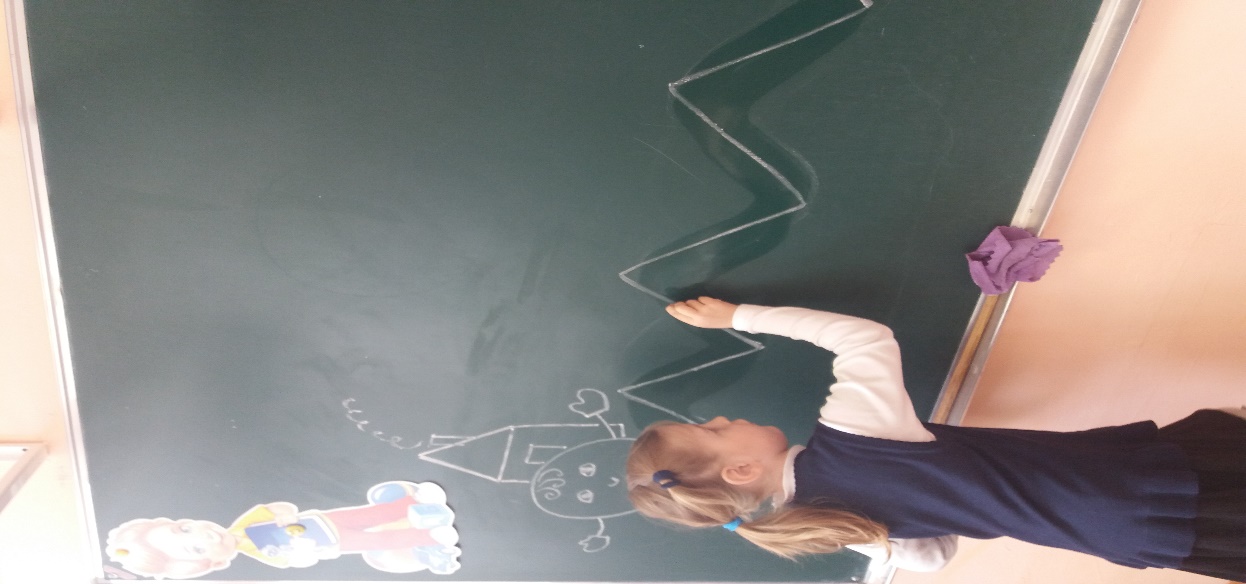 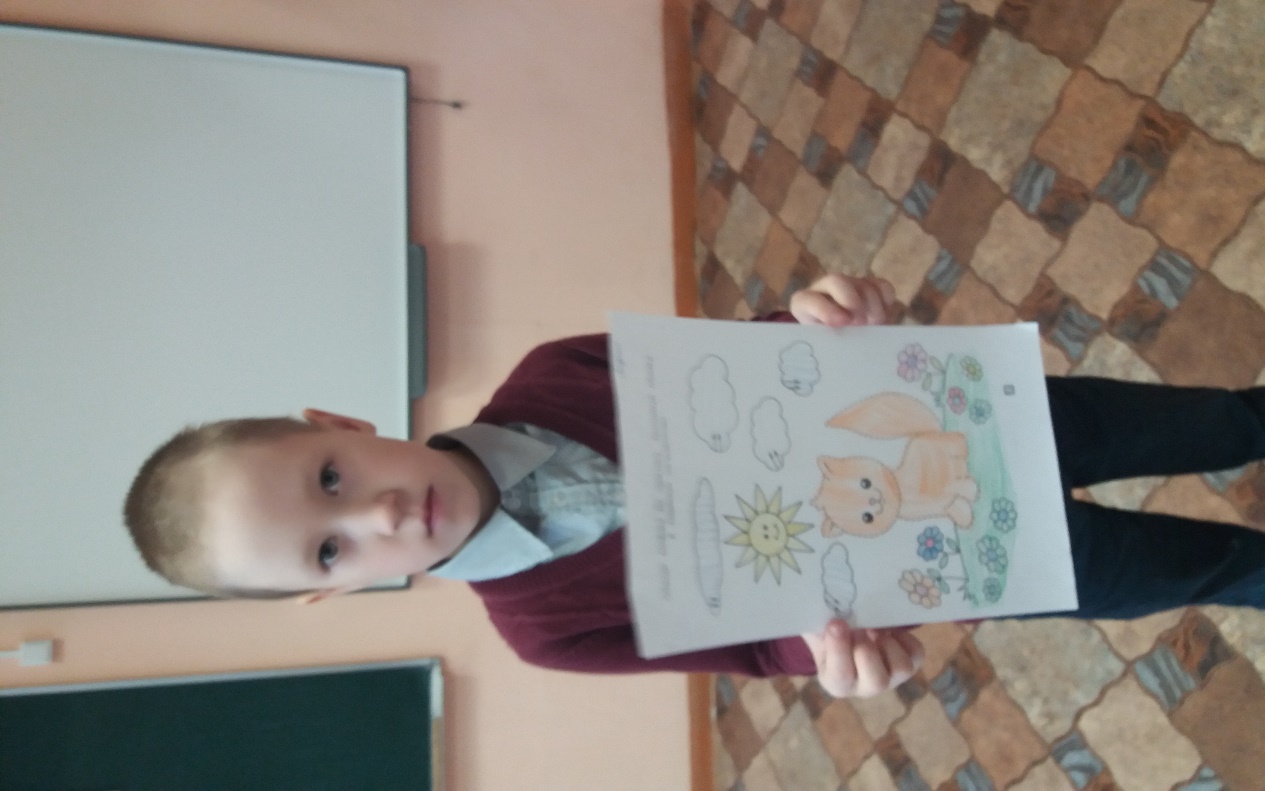 На уроках русского языка и математикиРазвитие графической моторики:- штриховка в разных направлениях;- упражнение «Дорожки»- обведение контуров;- рисование по опорным точкам, пунктирным линиям;- раскрашивание картинки;- рисование узоров по клеточкам;- дорисовывание недостающих элементов фигур.
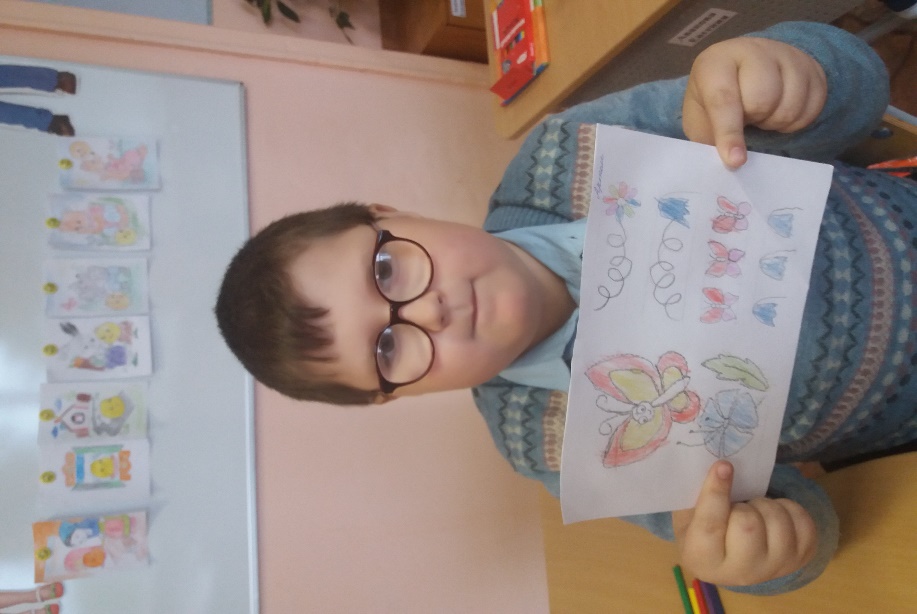 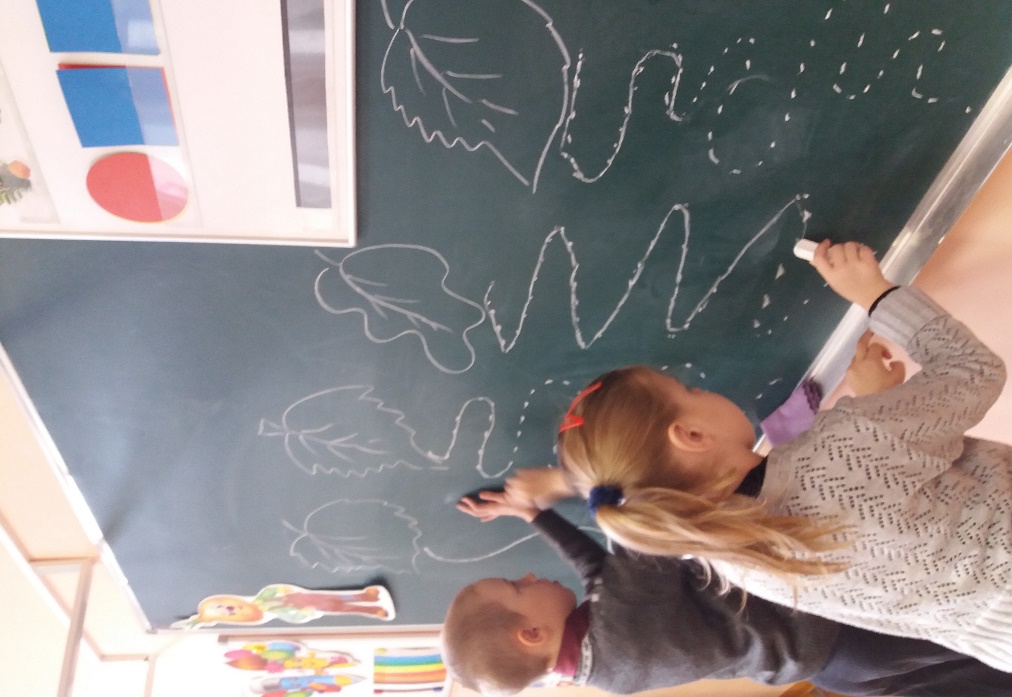 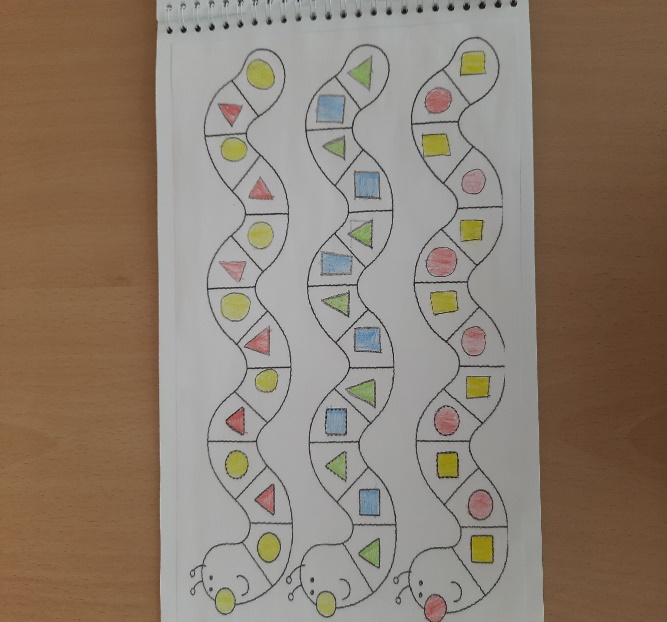 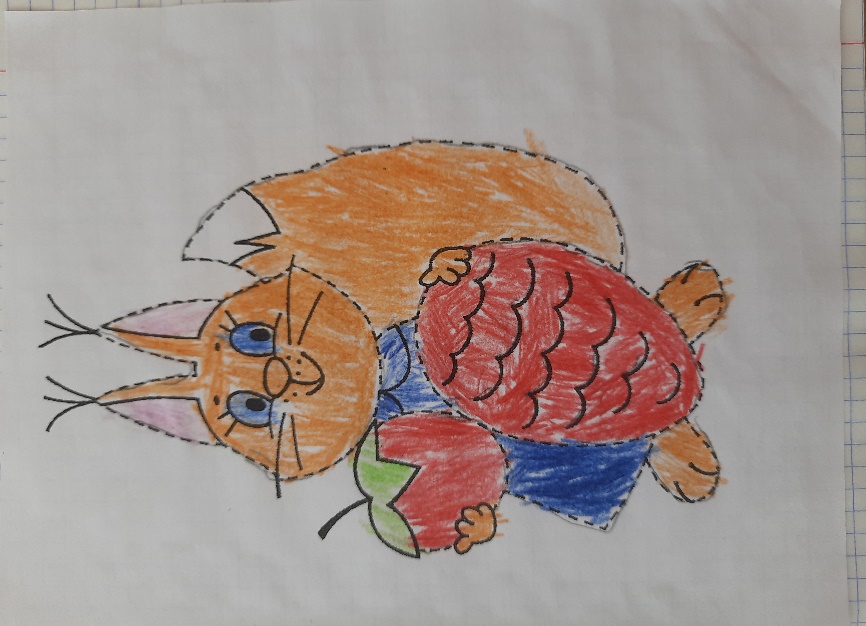 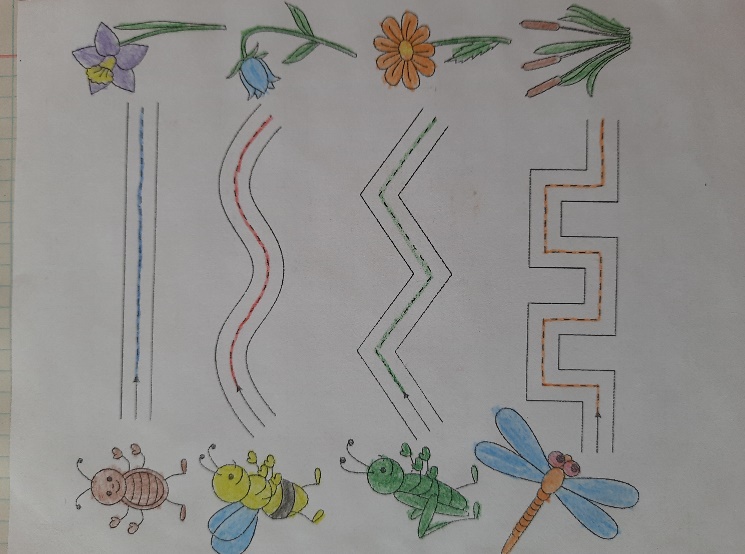 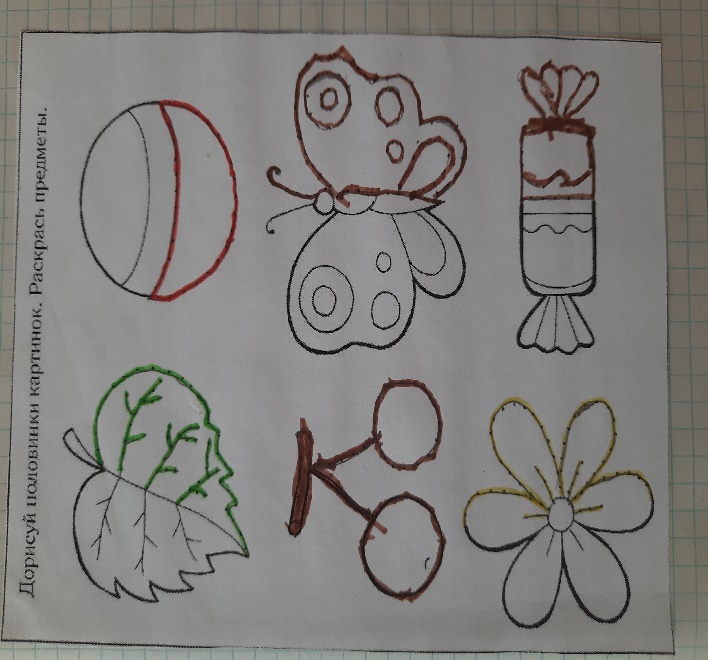 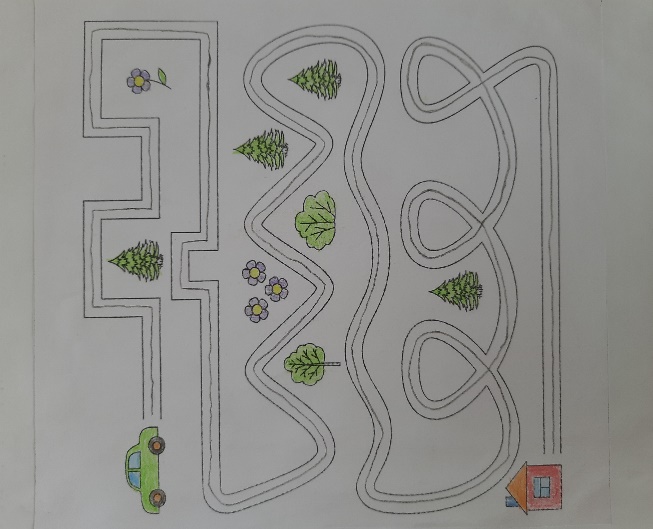 На уроках чтения:- лепка букв из пластилина;- выкладывание букв из счётных палочек;- раскрашивание картинки по частям в соответствии с прочитанным.
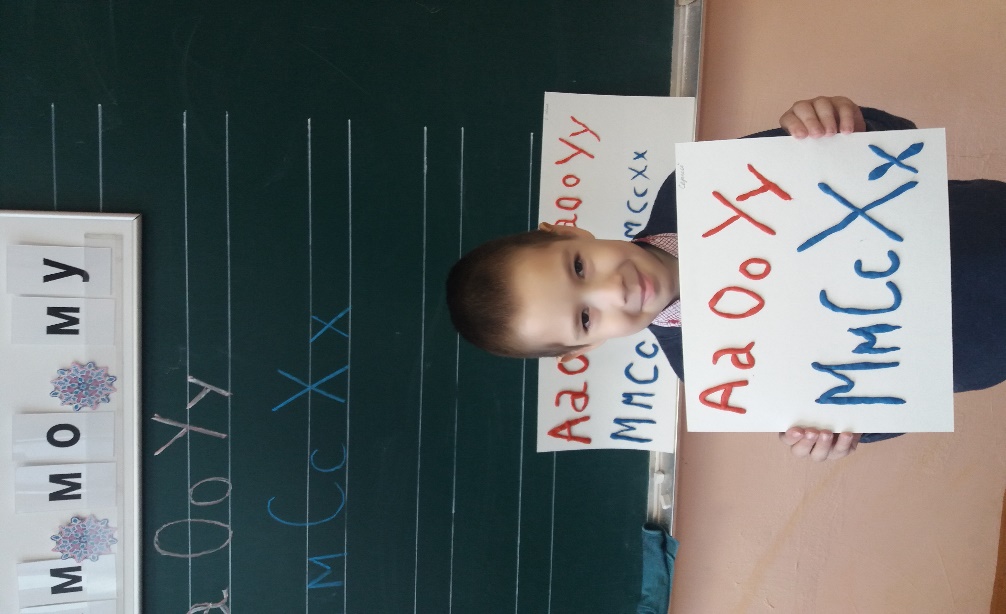 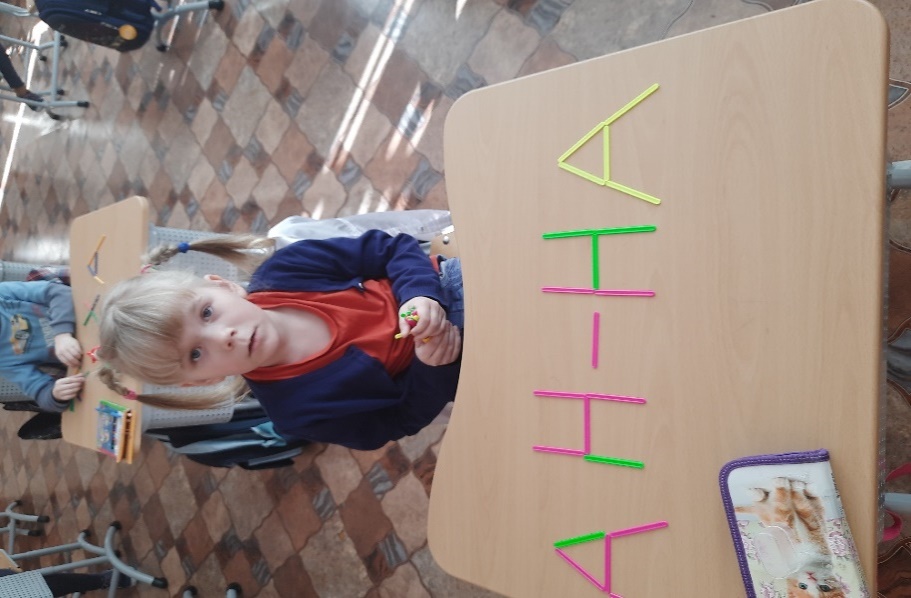 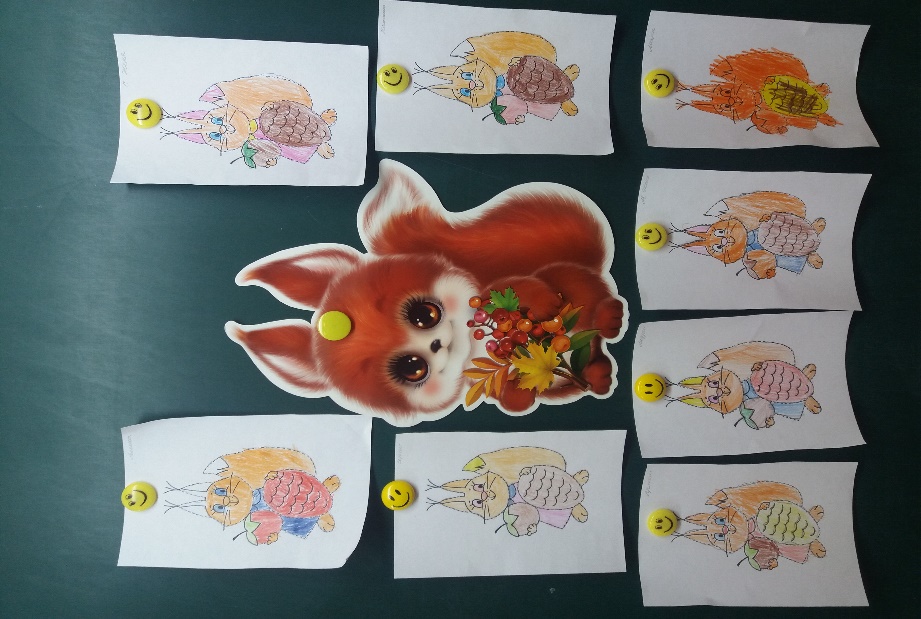 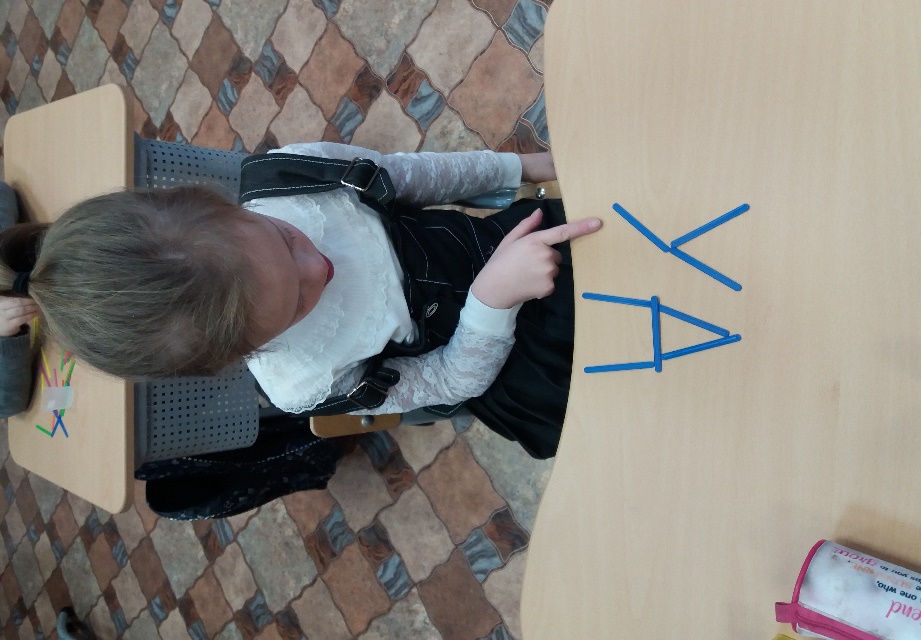 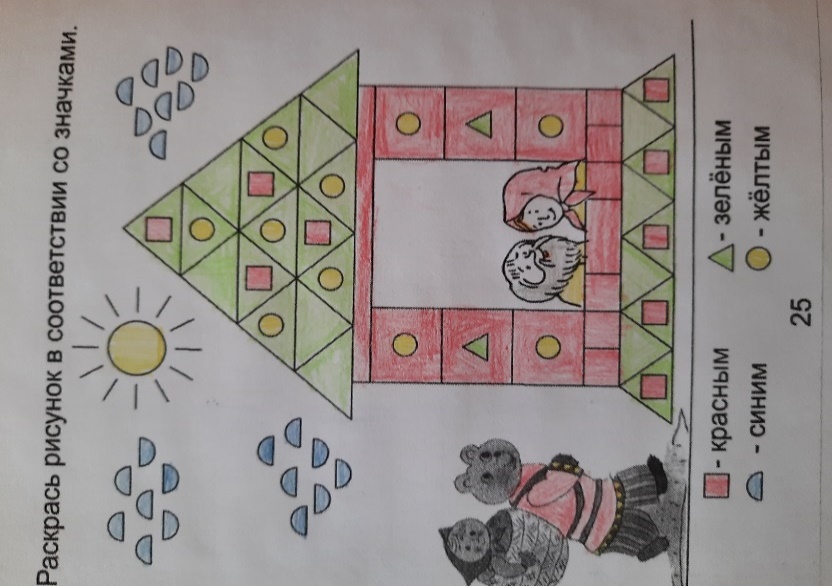 На уроках ручного труда: -  сминание пальцами комочков из бумаги;- конструирование из палочек, полосок бумаги;- обрывание бумаги разной плотности и  фактуры;- лепка из пластилина;- выполнение аппликаций;- работа с нитками;- плетение из бумаги;- оригами;- симметричное вырезание;- развязывание и завязывание бантов, узлов;приёмы работы ножницами.
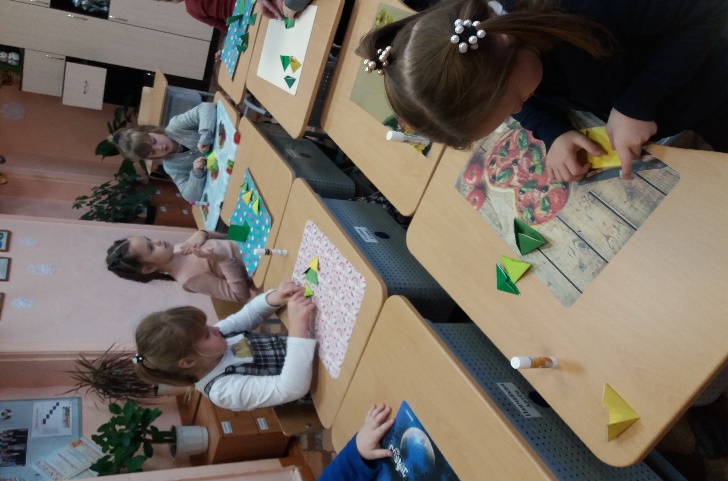 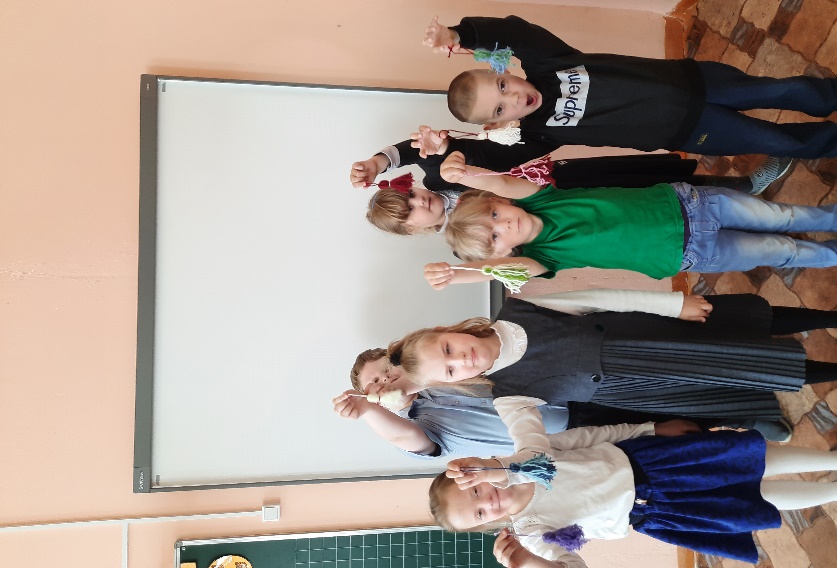 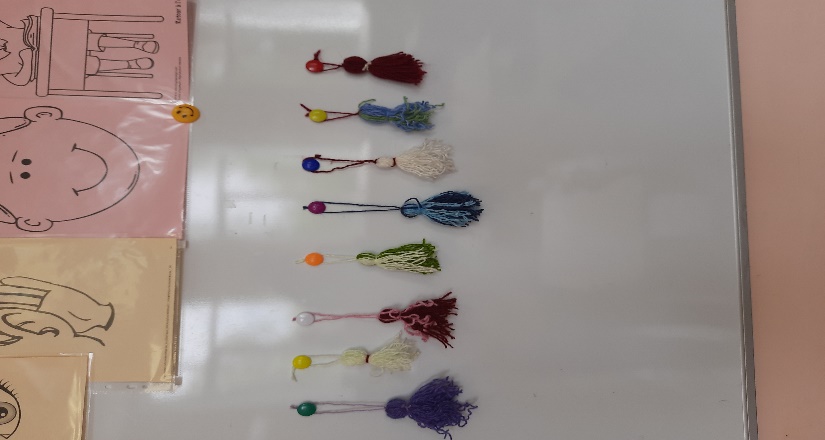 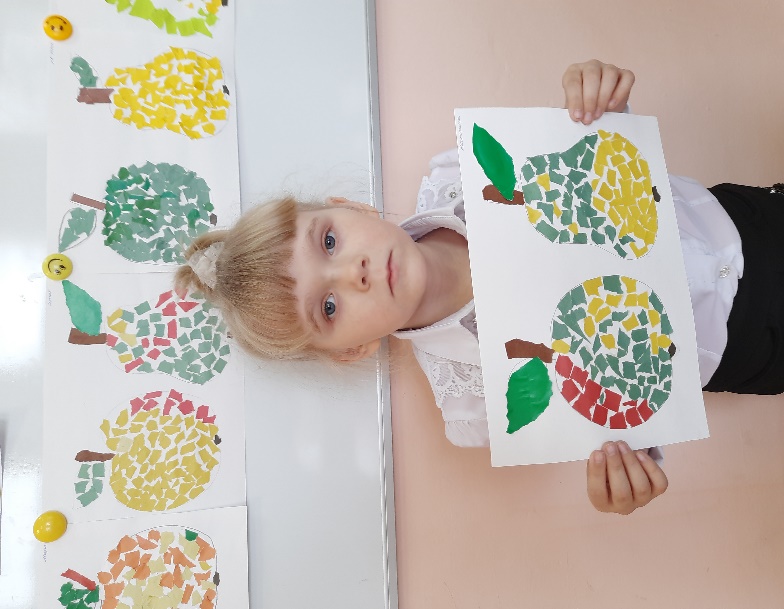 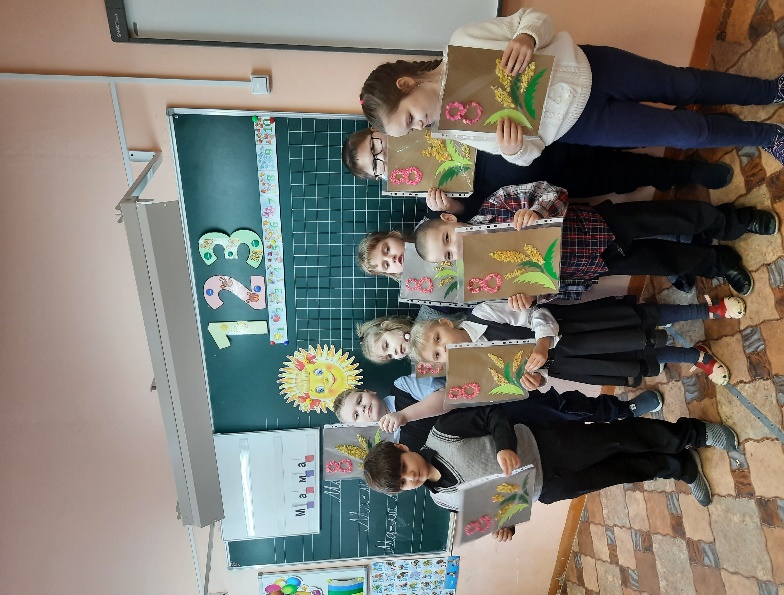 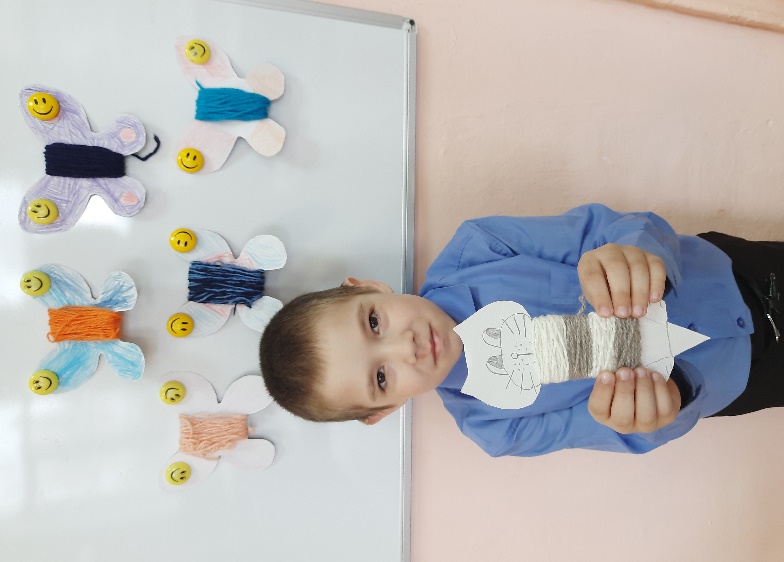 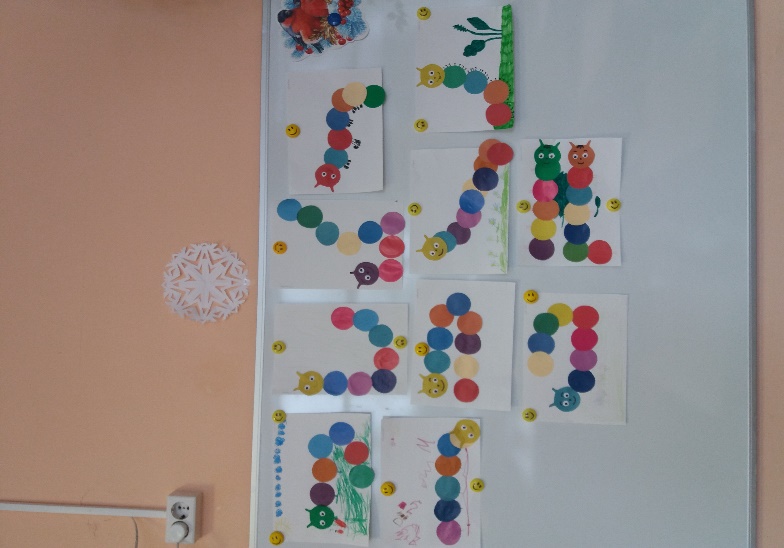 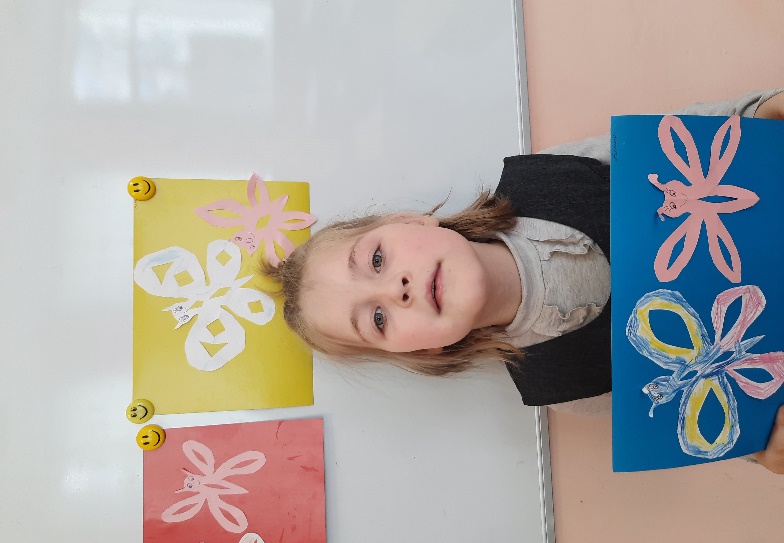 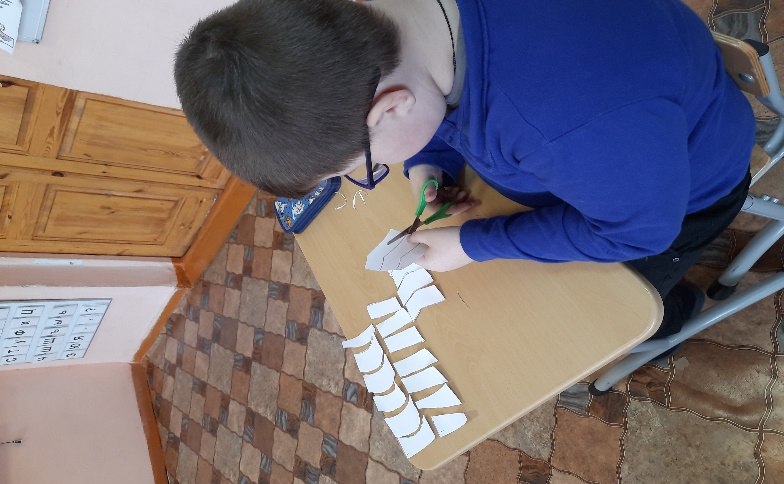 На уроках рисованияНетрадиционные техники рисования:- пластилинография;- рисунок методом тычка;- оригами;- рисование восковыми мелками и акварелью;- рисование ниточкой («Ниткопись»);- рисование по клеточкам.
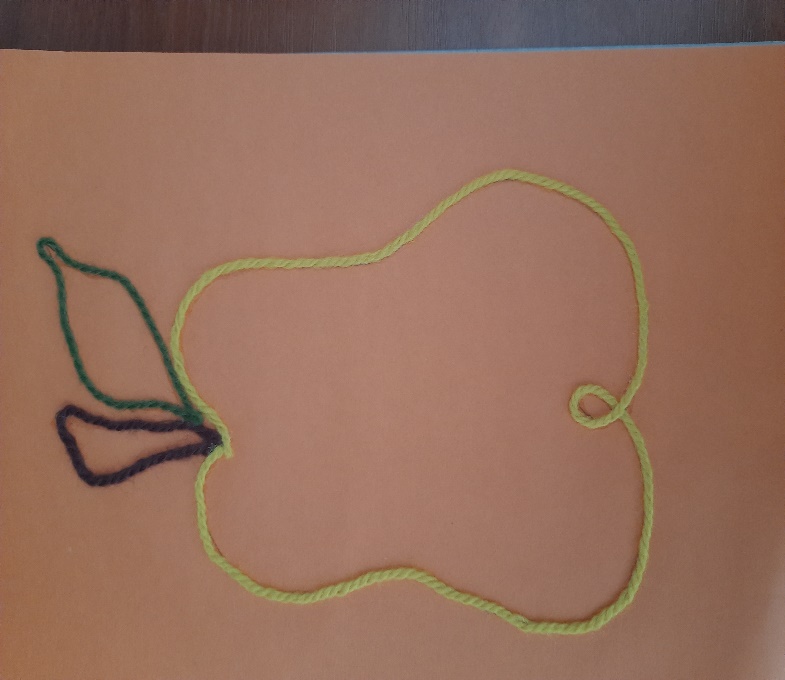 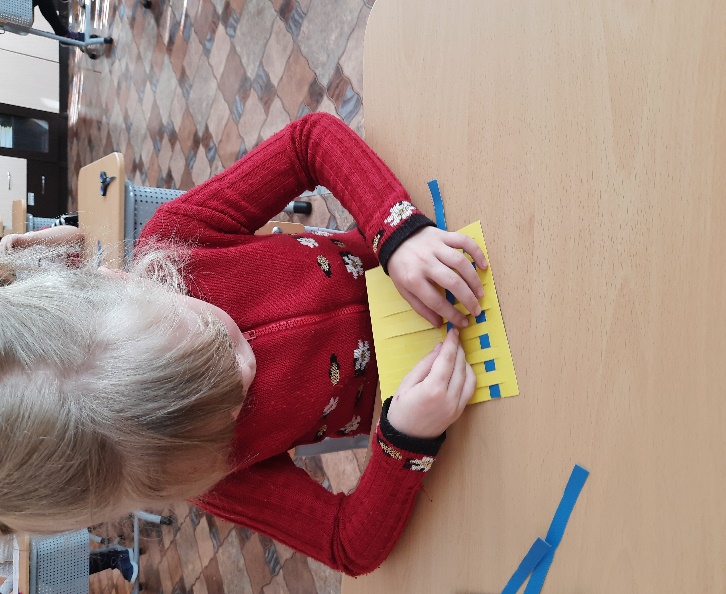 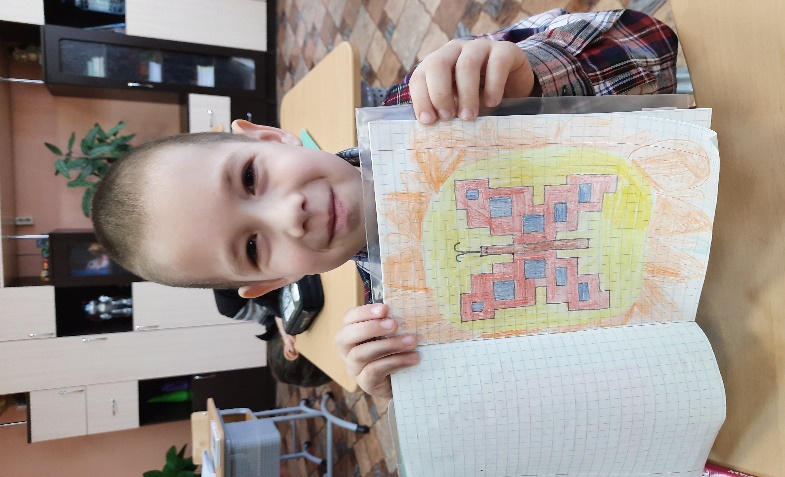 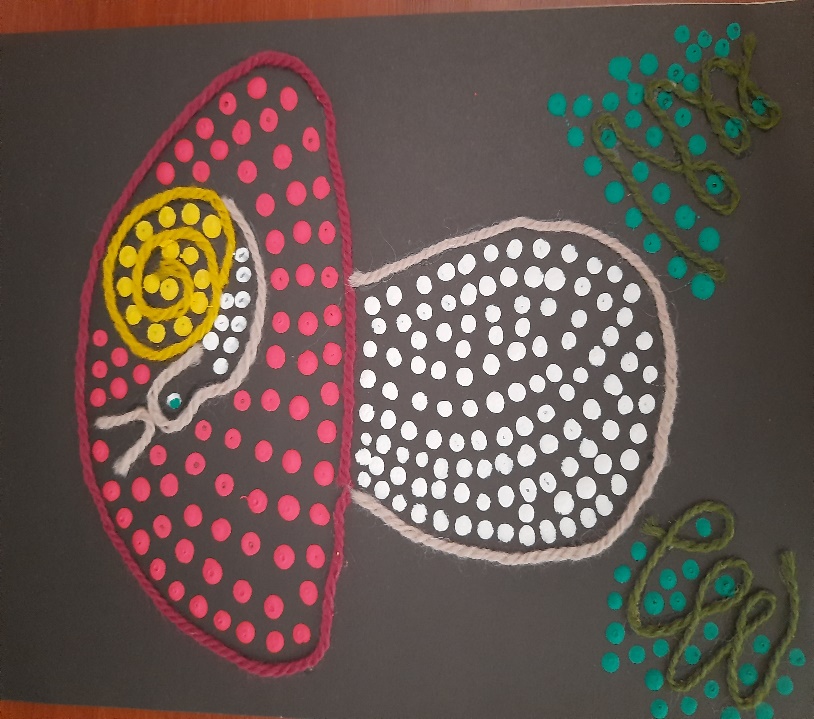 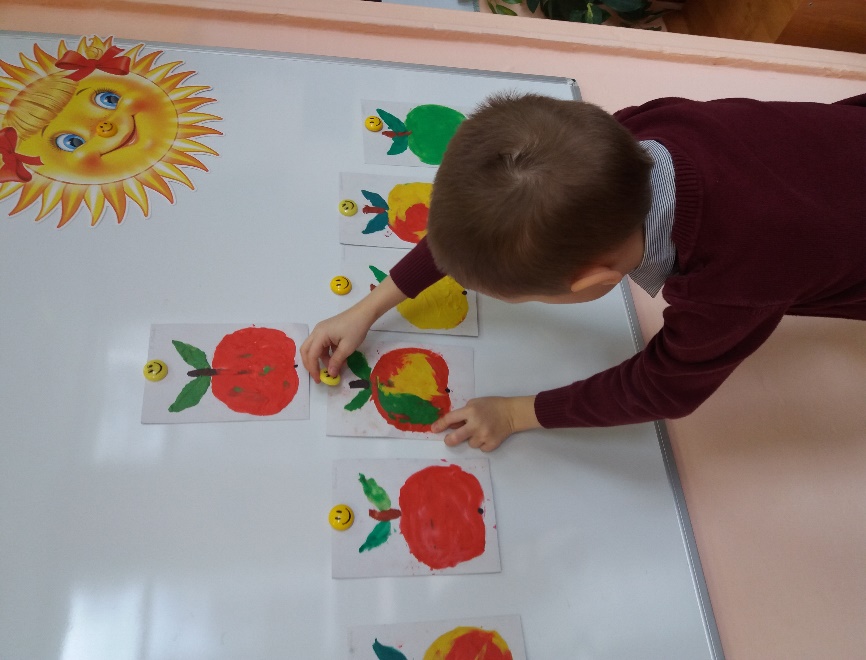 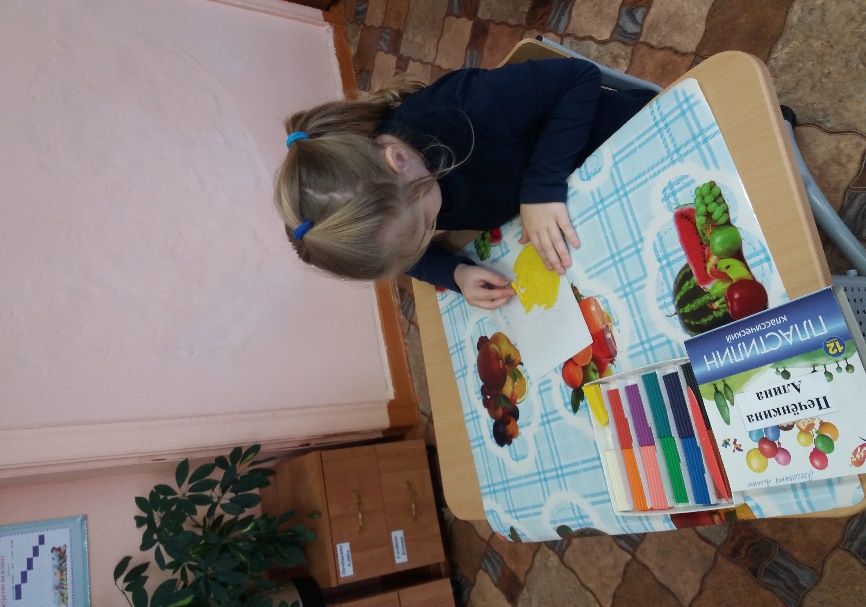 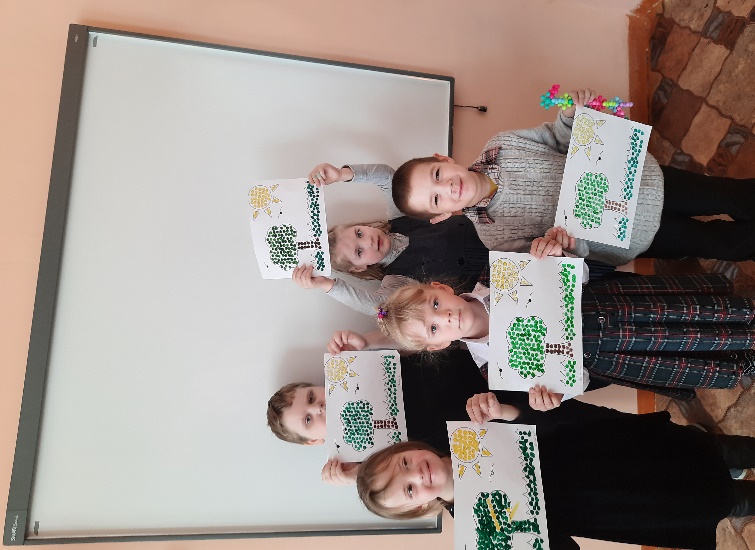 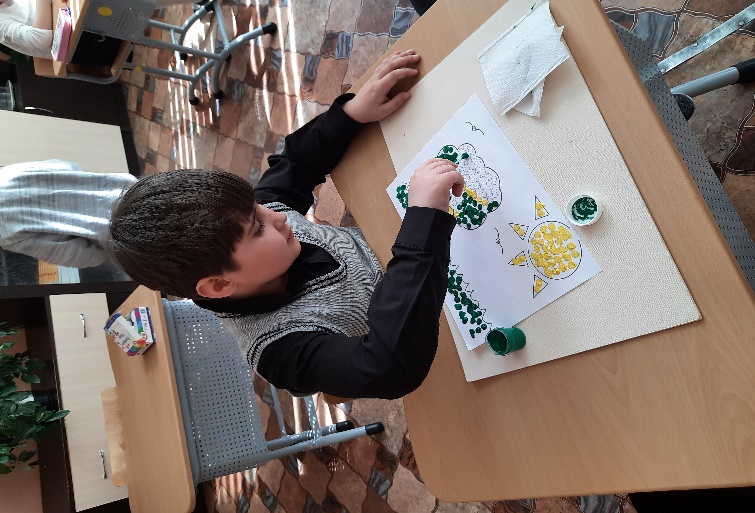 Пал- мозаика;- мелкий конструктор;- счётные палочки;- пазлы;- шнуровки;- игры с бусинами;- выкладывание контуров, фигур.
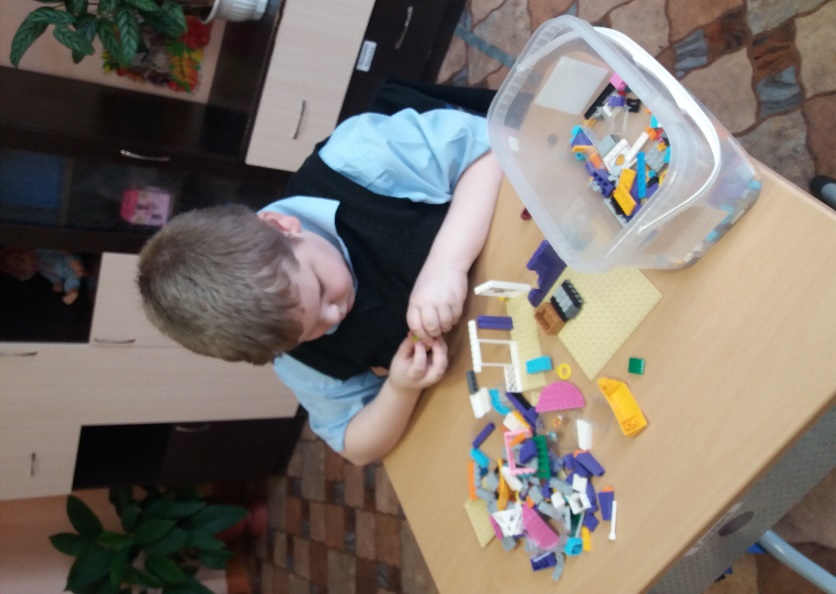 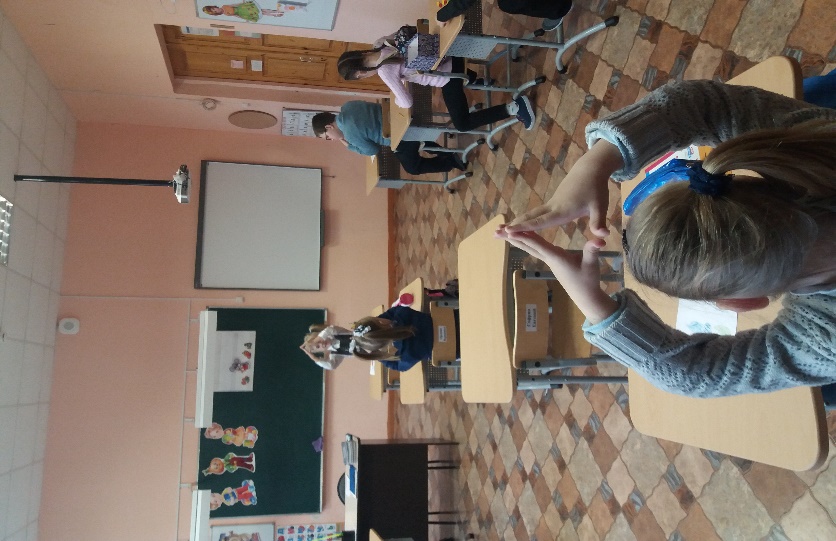 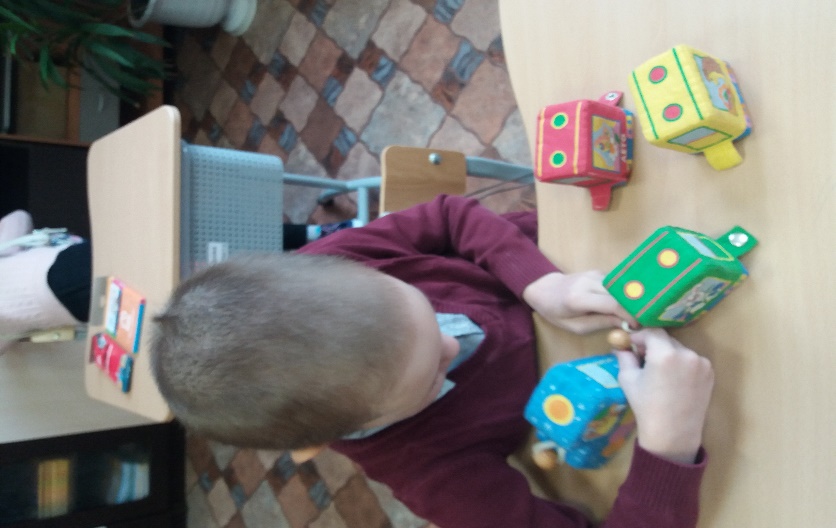 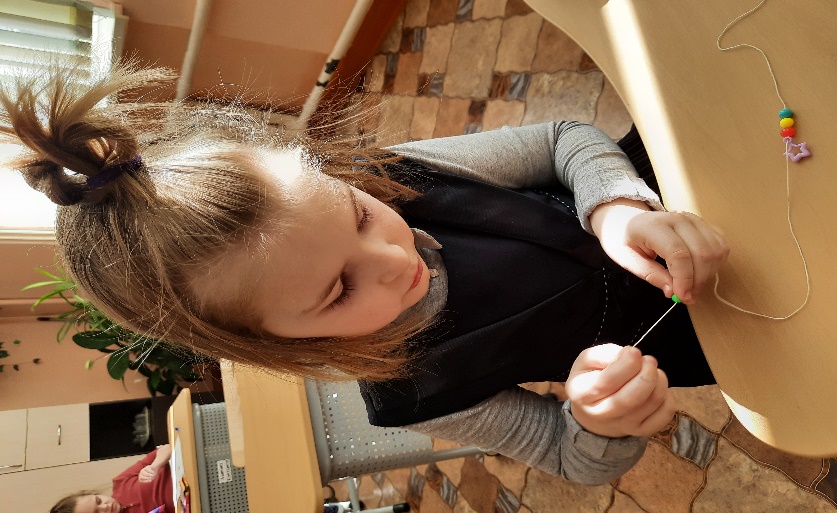 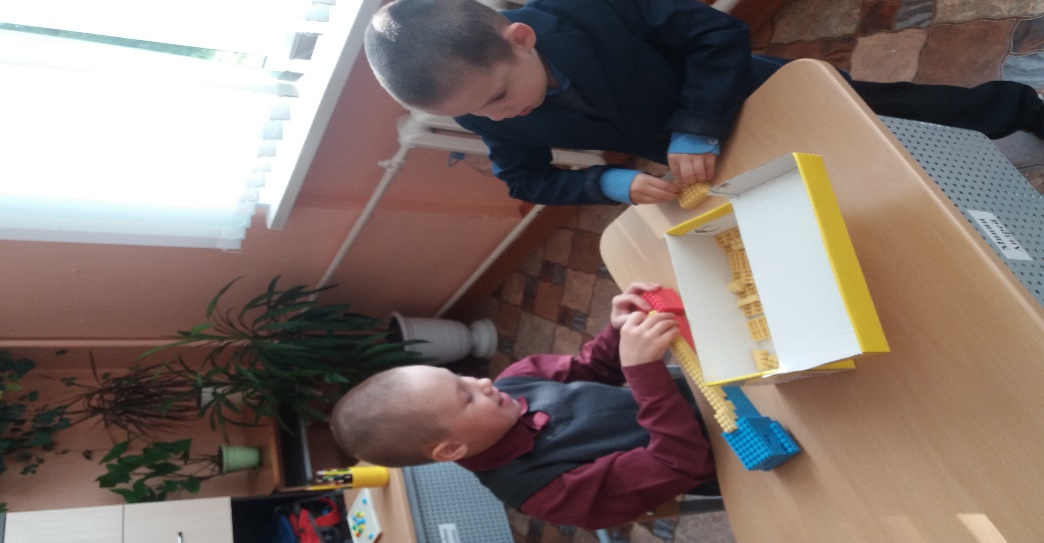 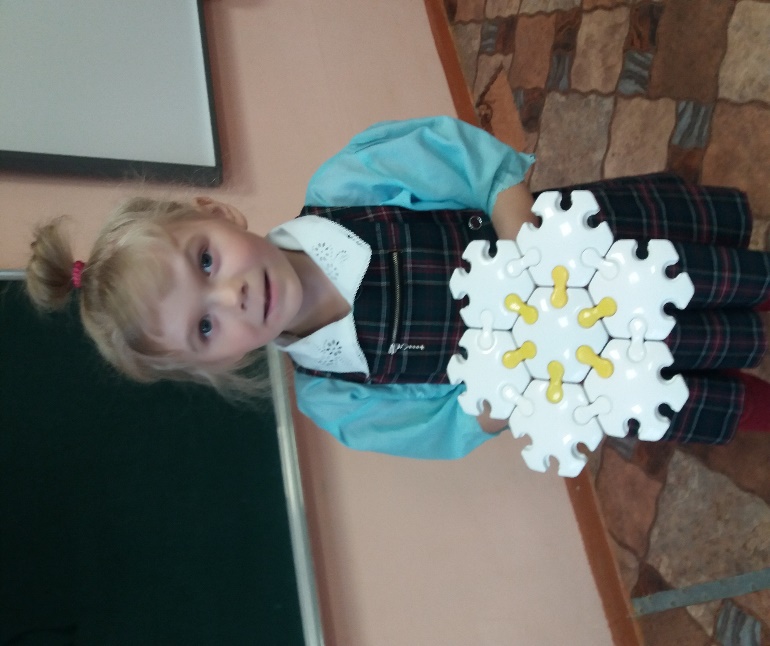 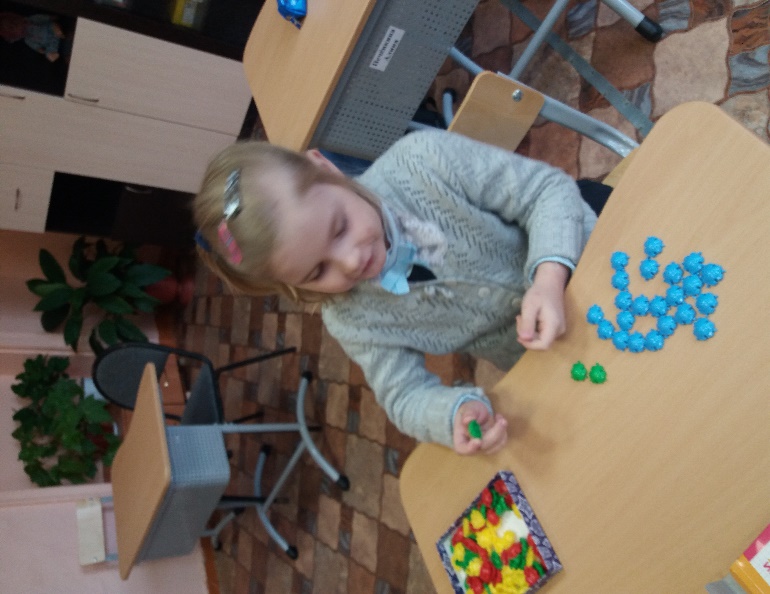 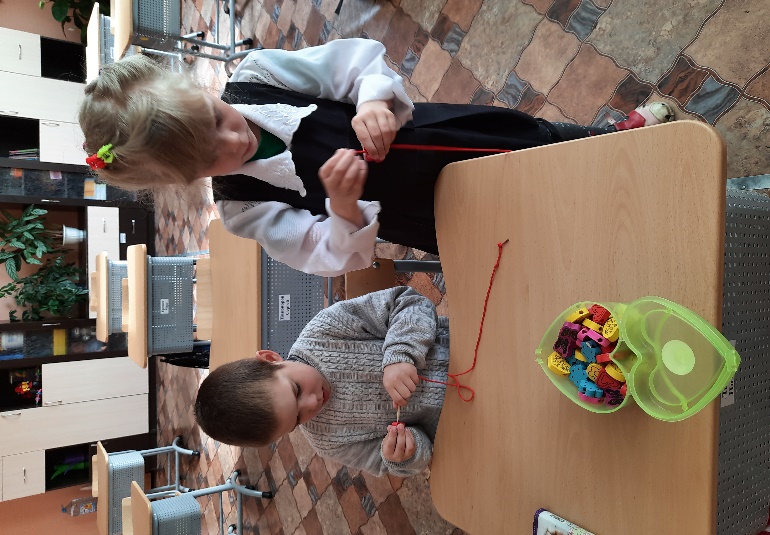 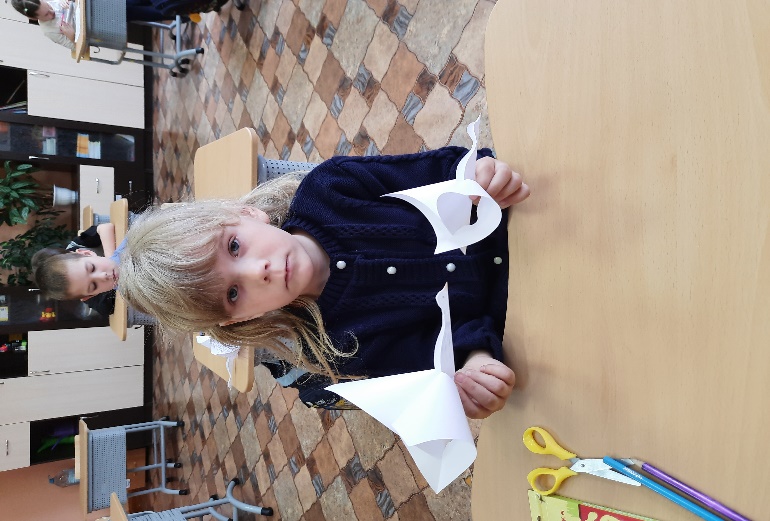 В работе по развитию мелкой моторики придерживались некоторых правил: - задания подбирали с учетом их постепенно возрастающей сложности;- учитывались индивидуальные особенности детей, темп их развития, возможности, настроение;- работу проводили регулярно, систематически;-соблюдали временной регламент, чтобы не вызвать переутомления детей;- повышали у детей интерес к упражнениям и заданиям, превратив их в занимательную игру.
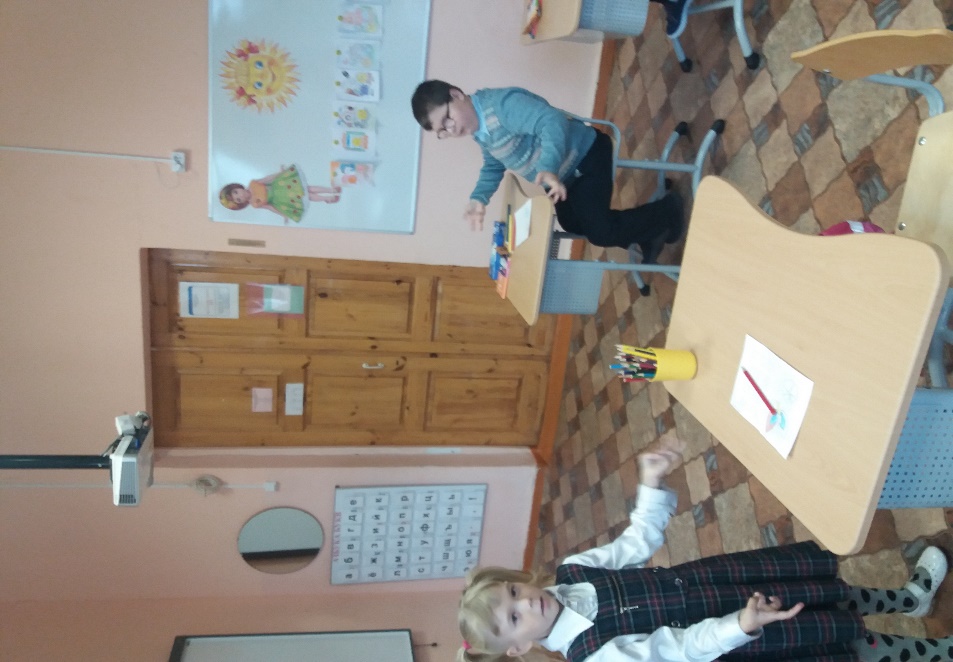 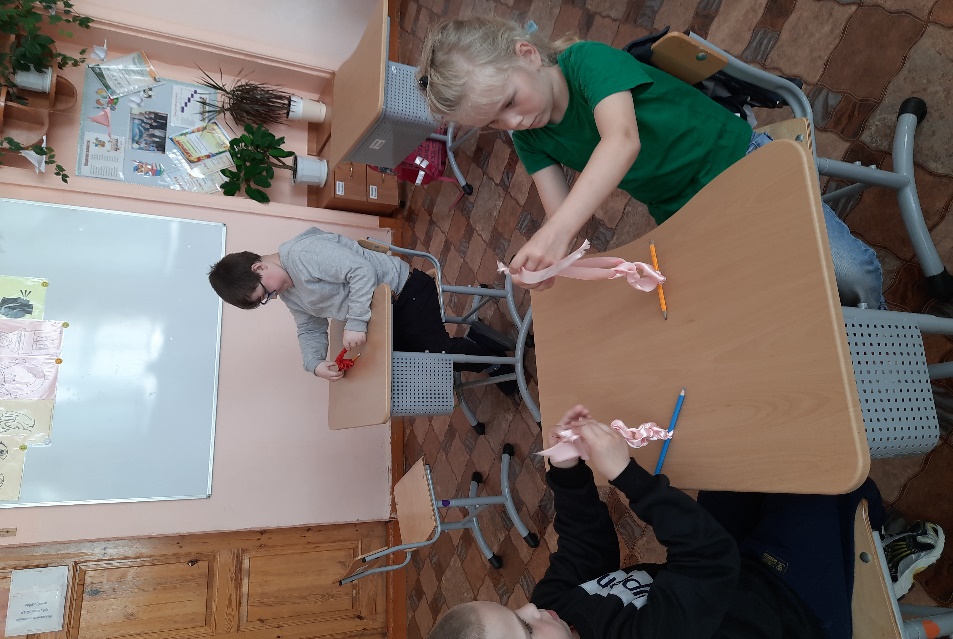 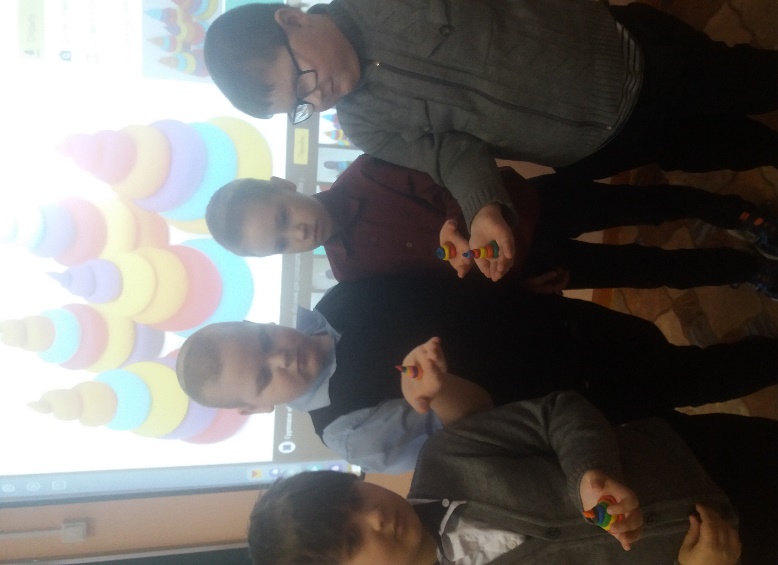 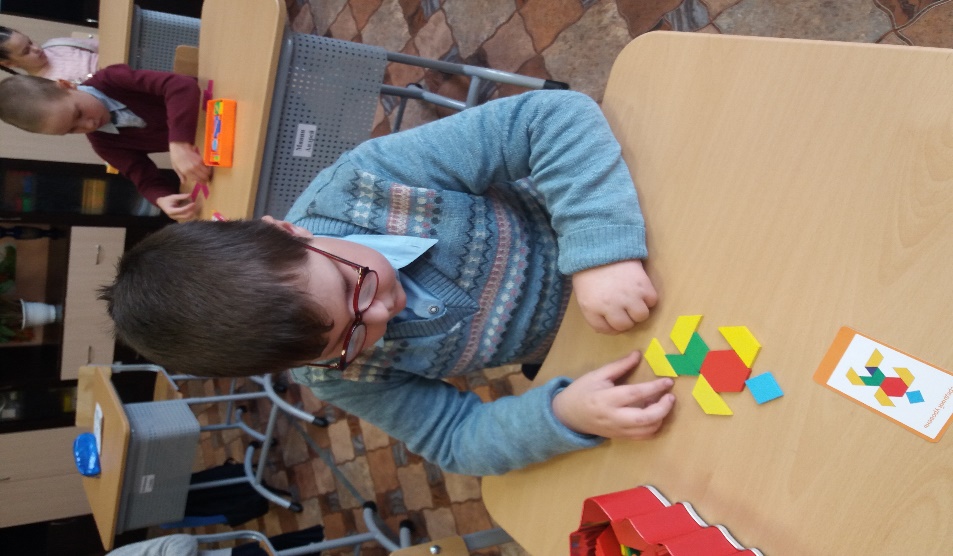 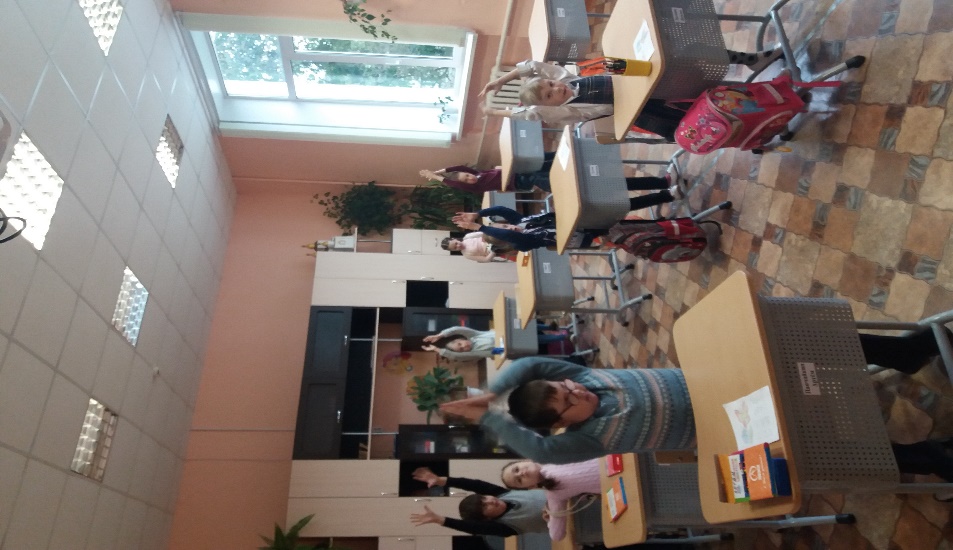 Результативность: У детей повысился интерес к различным упражнениям, играм для развития мелкой моторики рук. Они с удовольствием используют в своей деятельности пальчиковые игры. Улучшилось качество письма. Повысилась речевая активность.
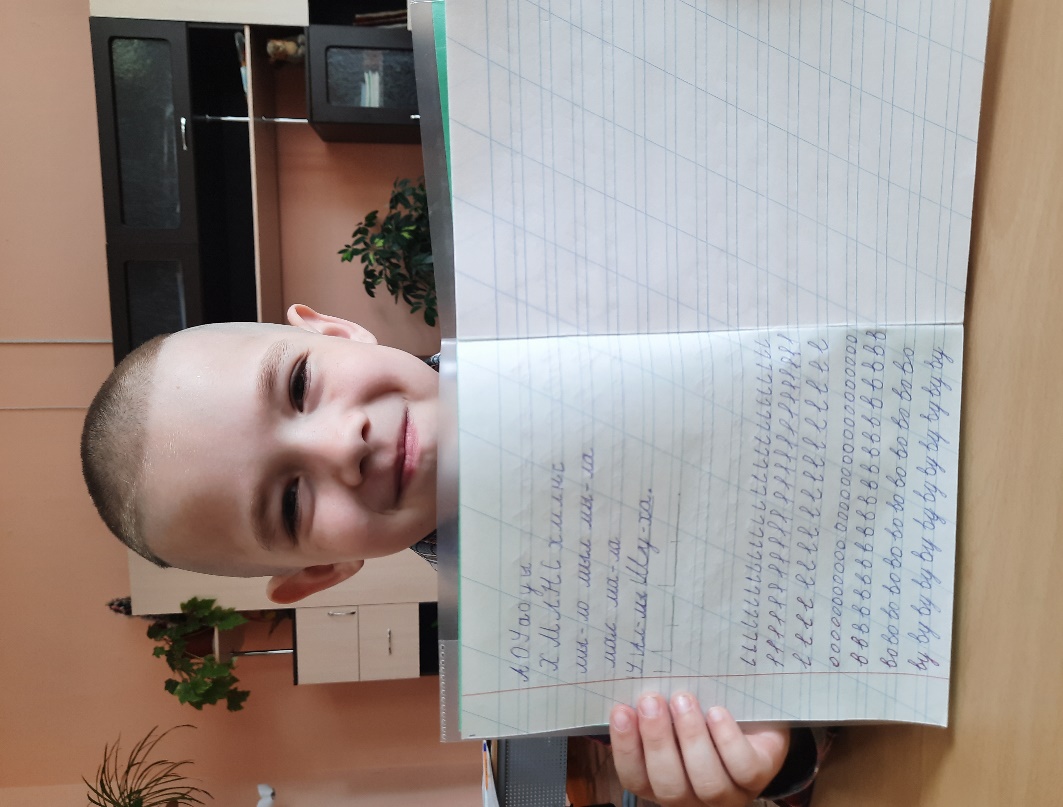 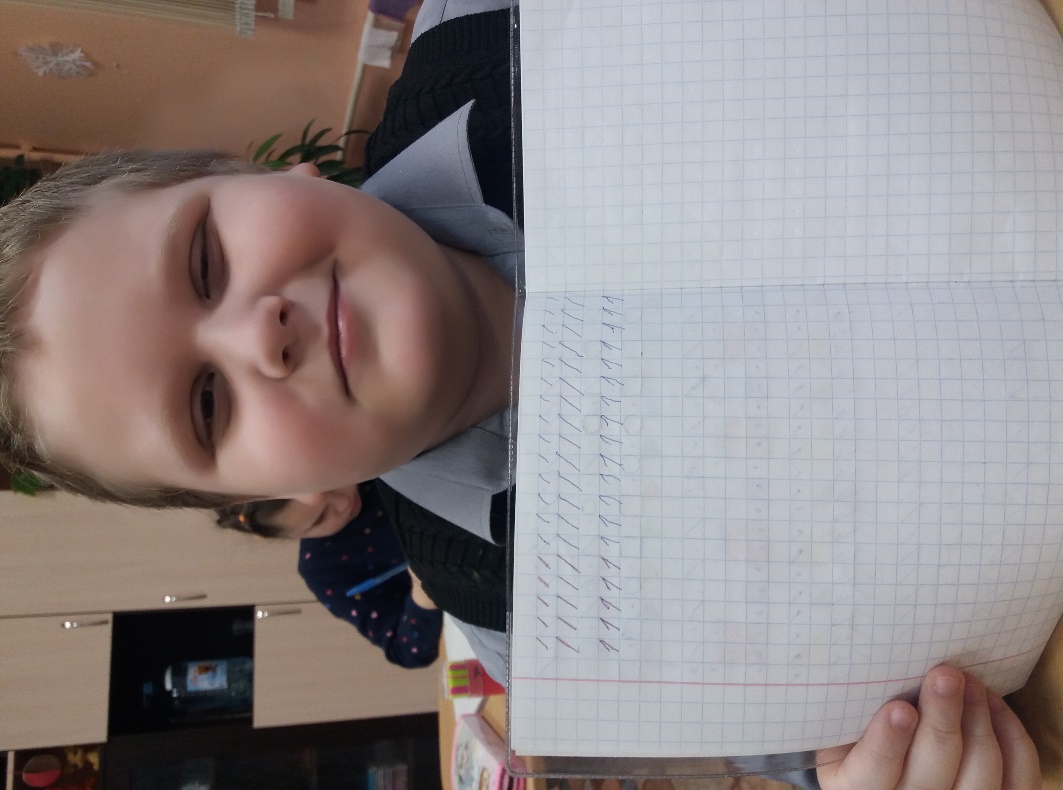 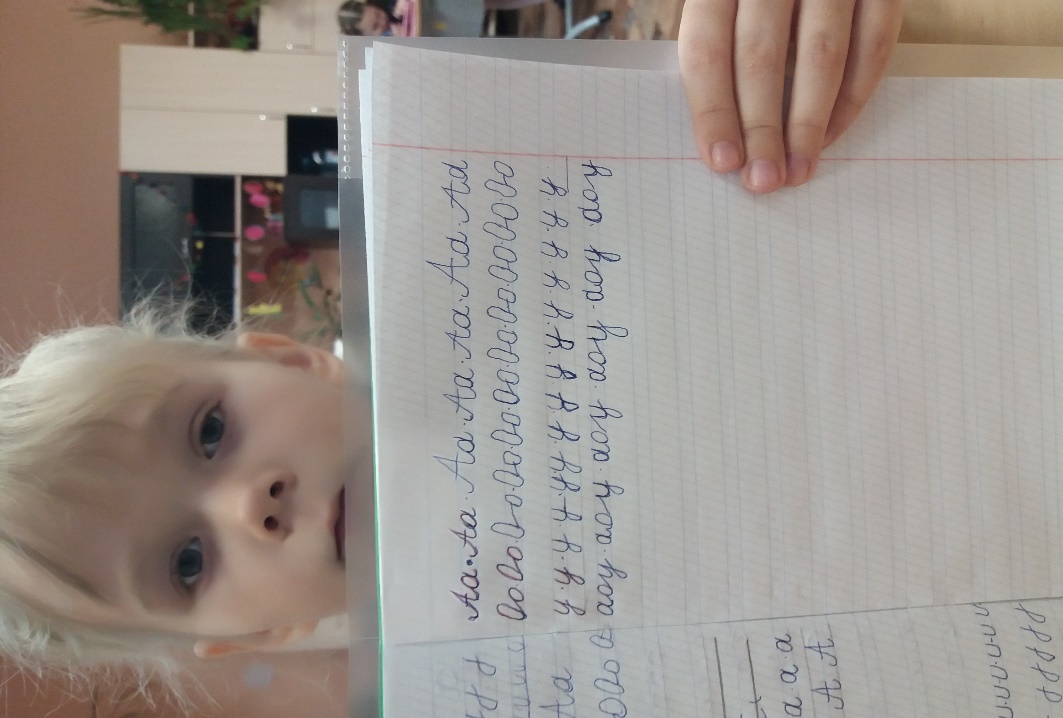 СПАСИБО ЗА ВНИМАНИЕ!
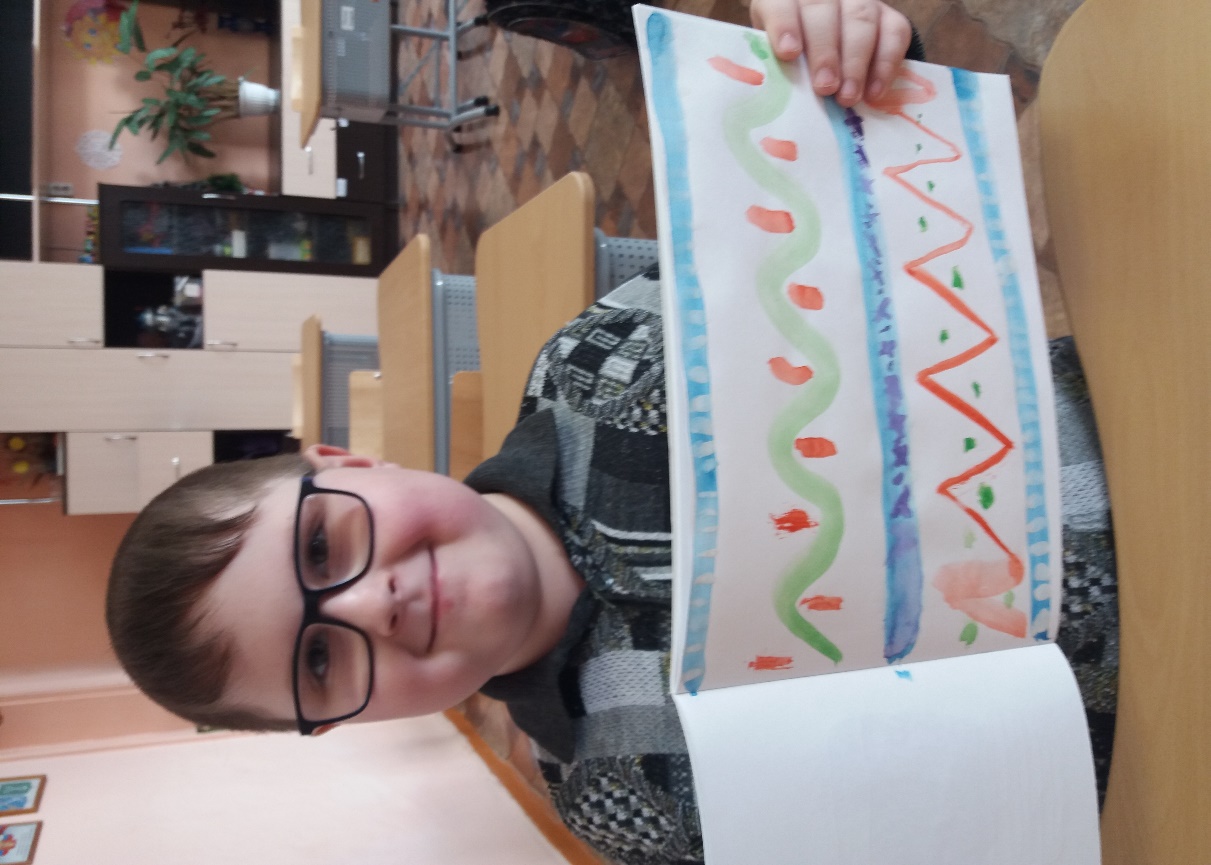 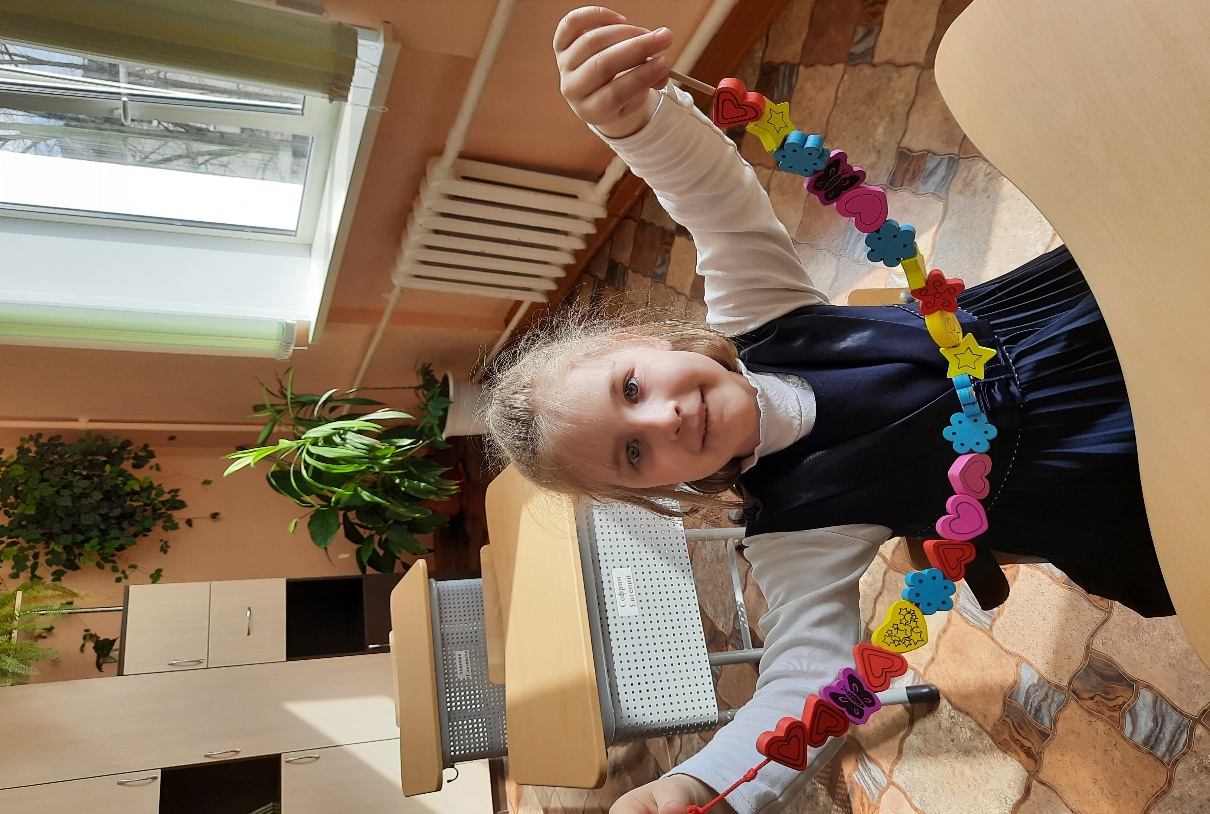 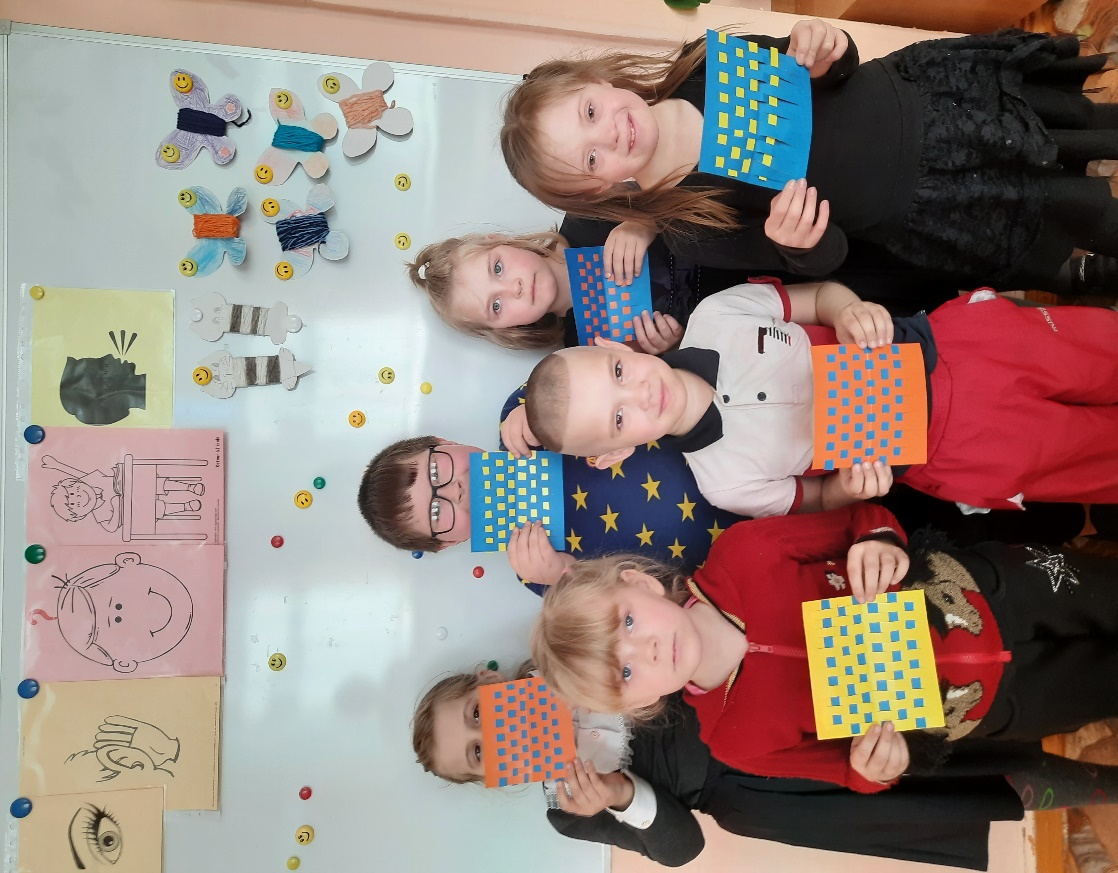